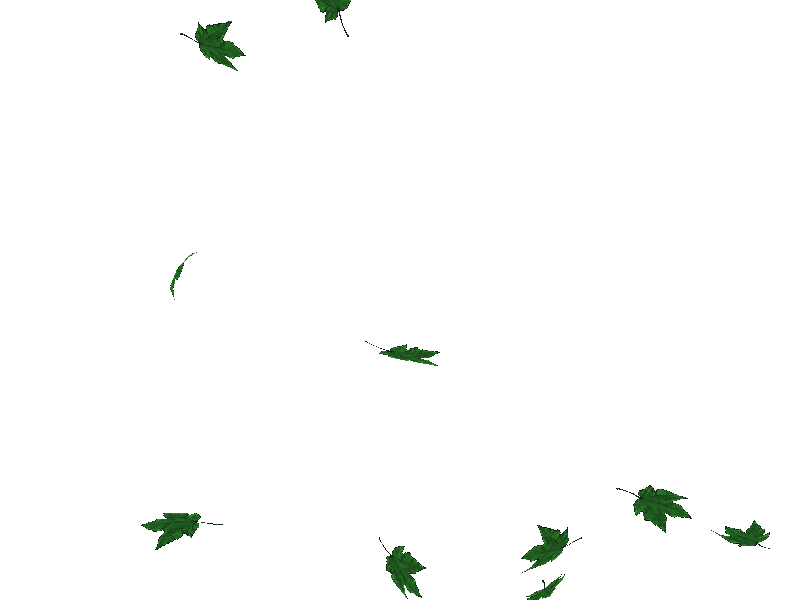 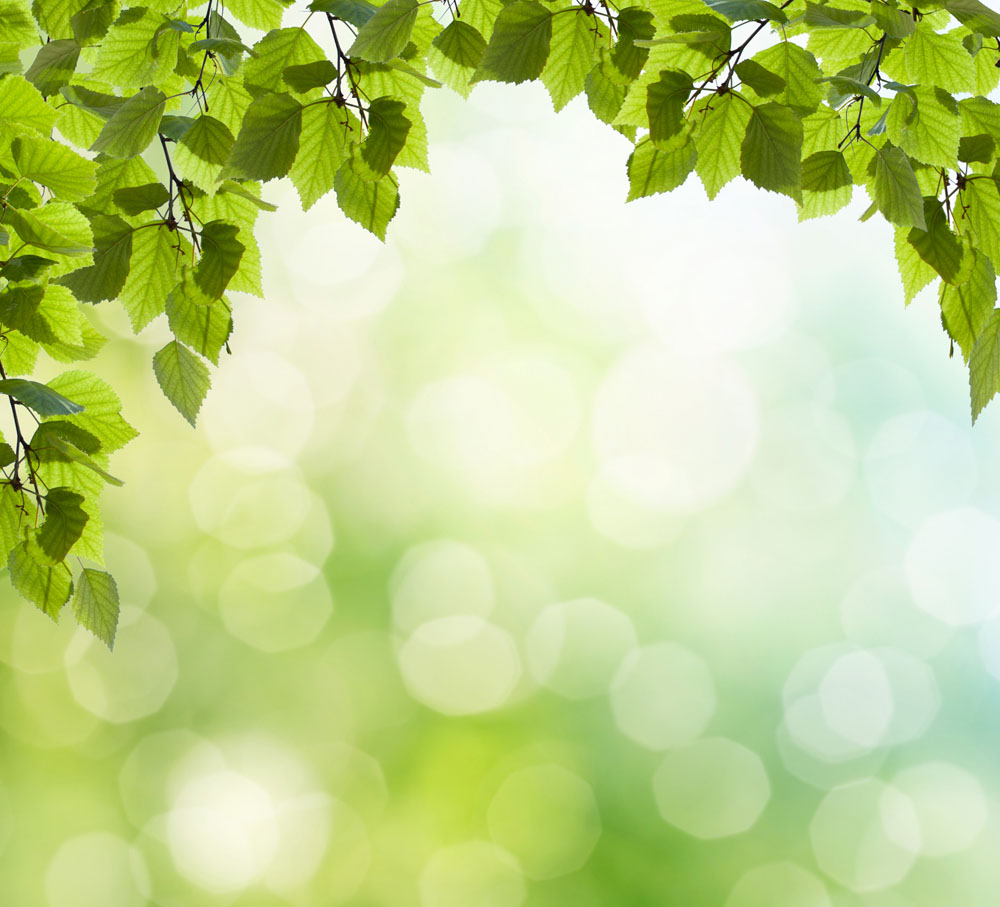 Sada svira
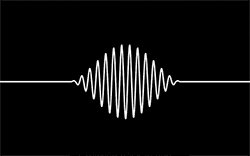 Projekt “Želim stablo”
Tema:Praćenje klijanja sjemenki suncokreta
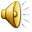 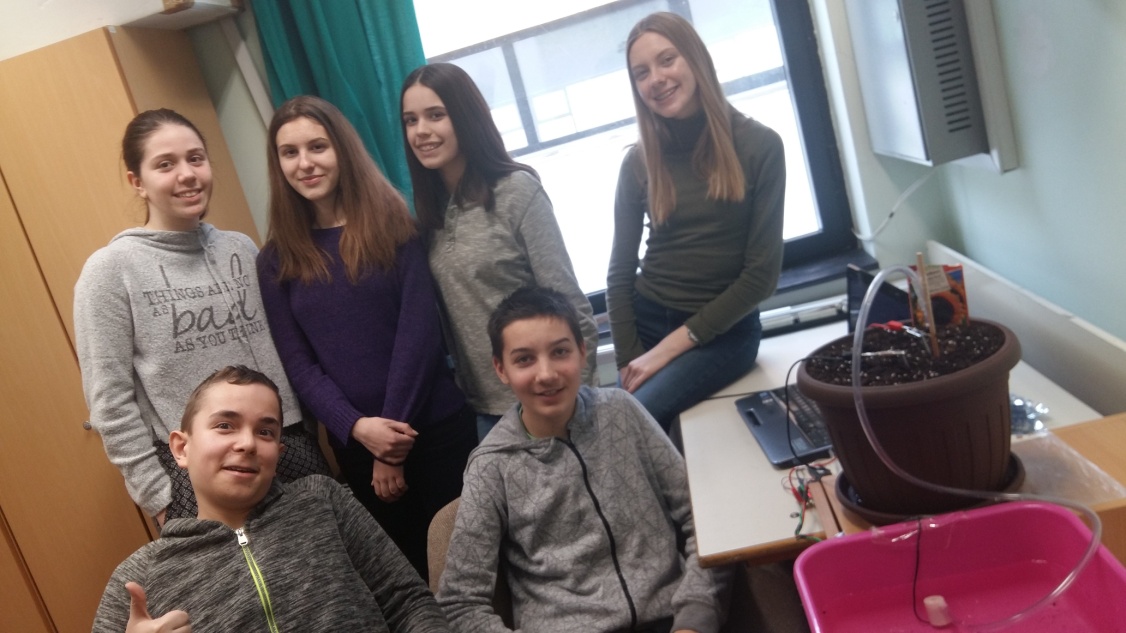 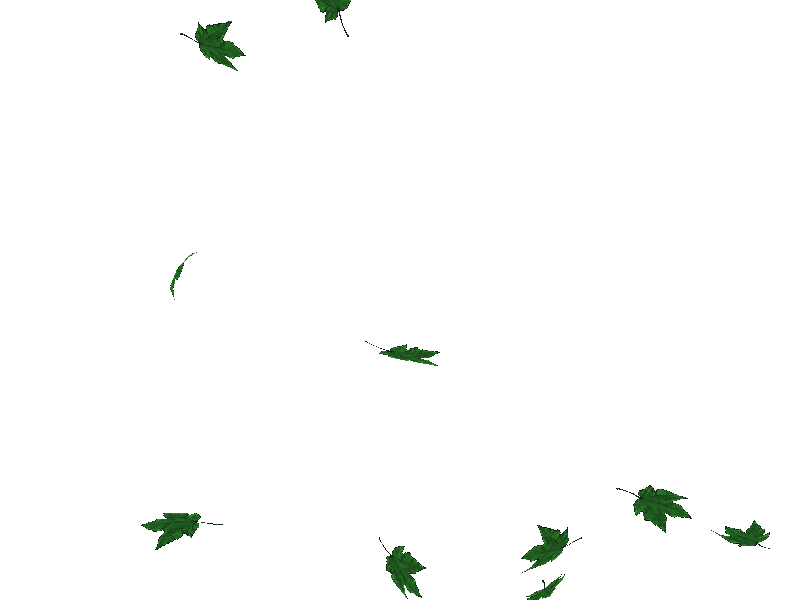 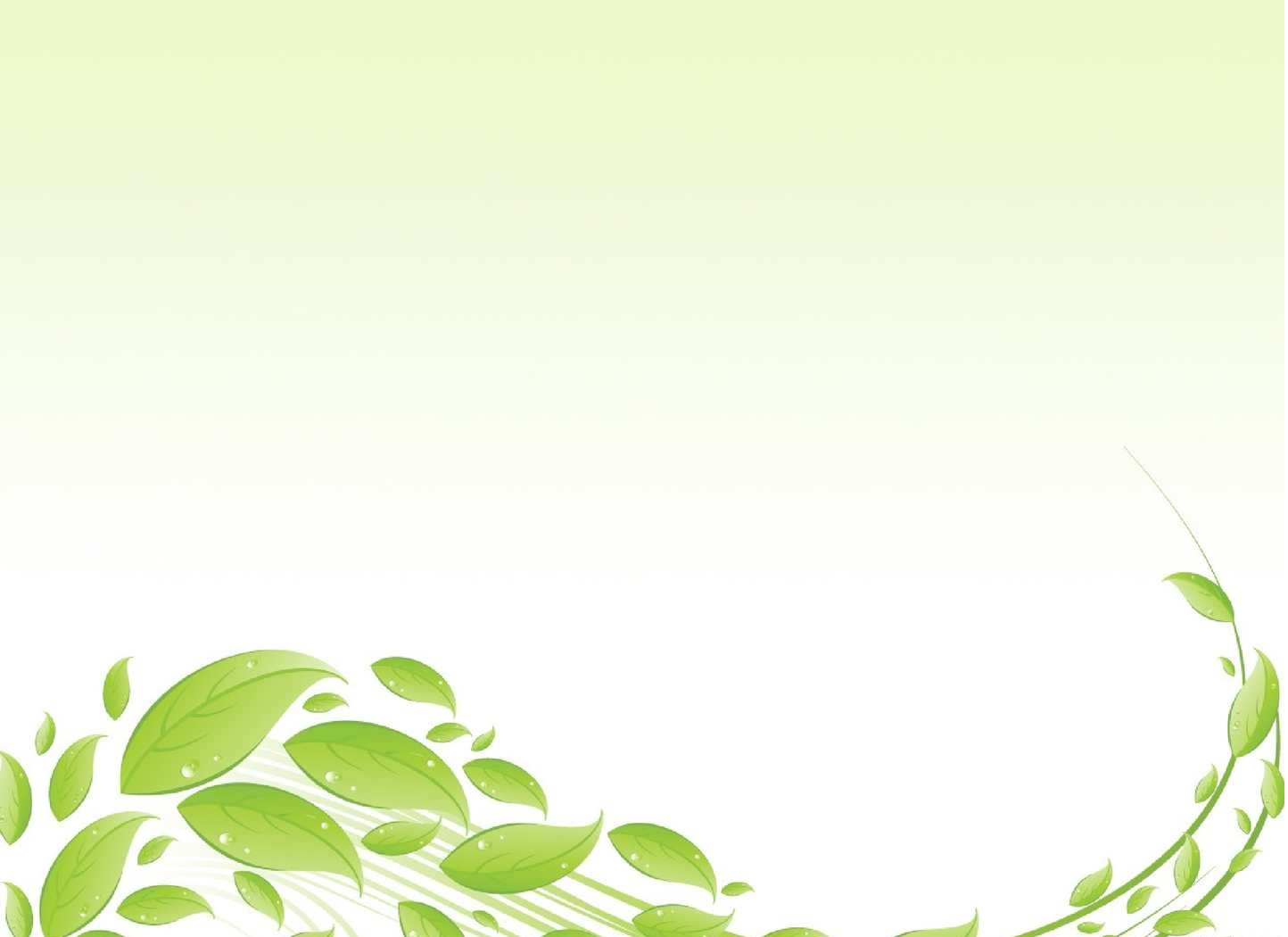 Menu
Početak projekta
2 slajda
Programiranje
1 slajd
27.2.2018.
2 slajda
2.3.2018.
1 slajd
6.3.2018.
2 slajda
9.3.2018.
2 slajda
14.3.2018.
2 slajda
Napravili
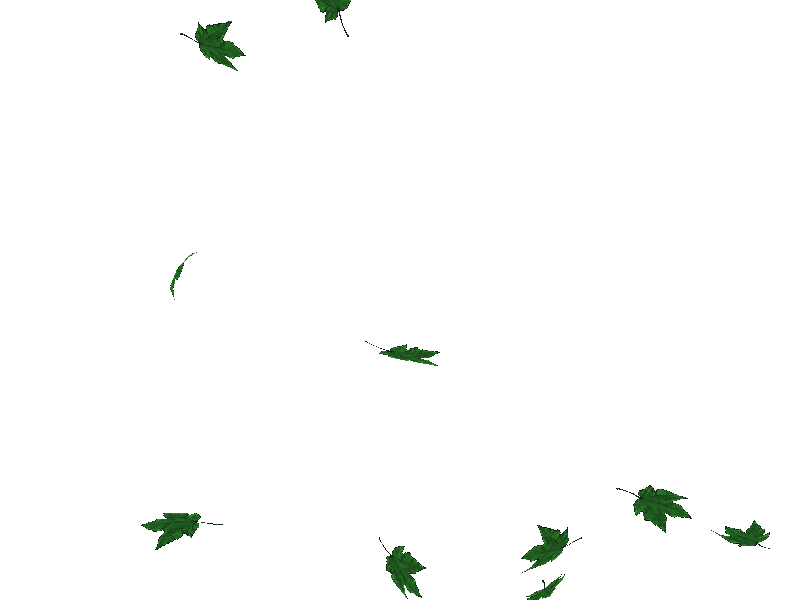 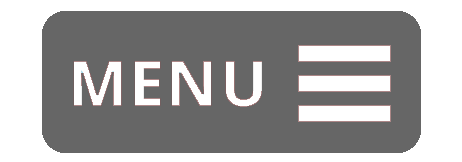 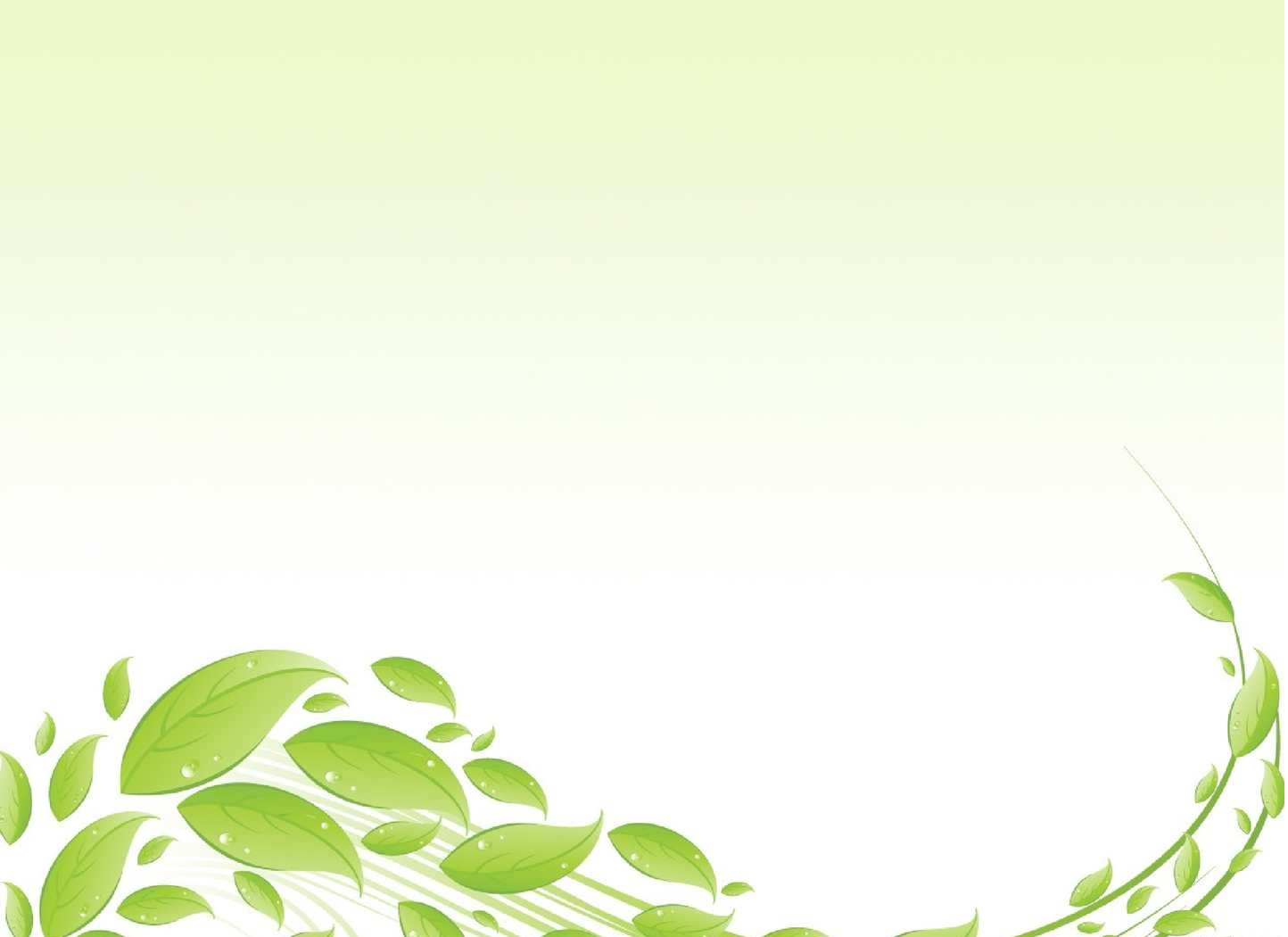 Početak projekta
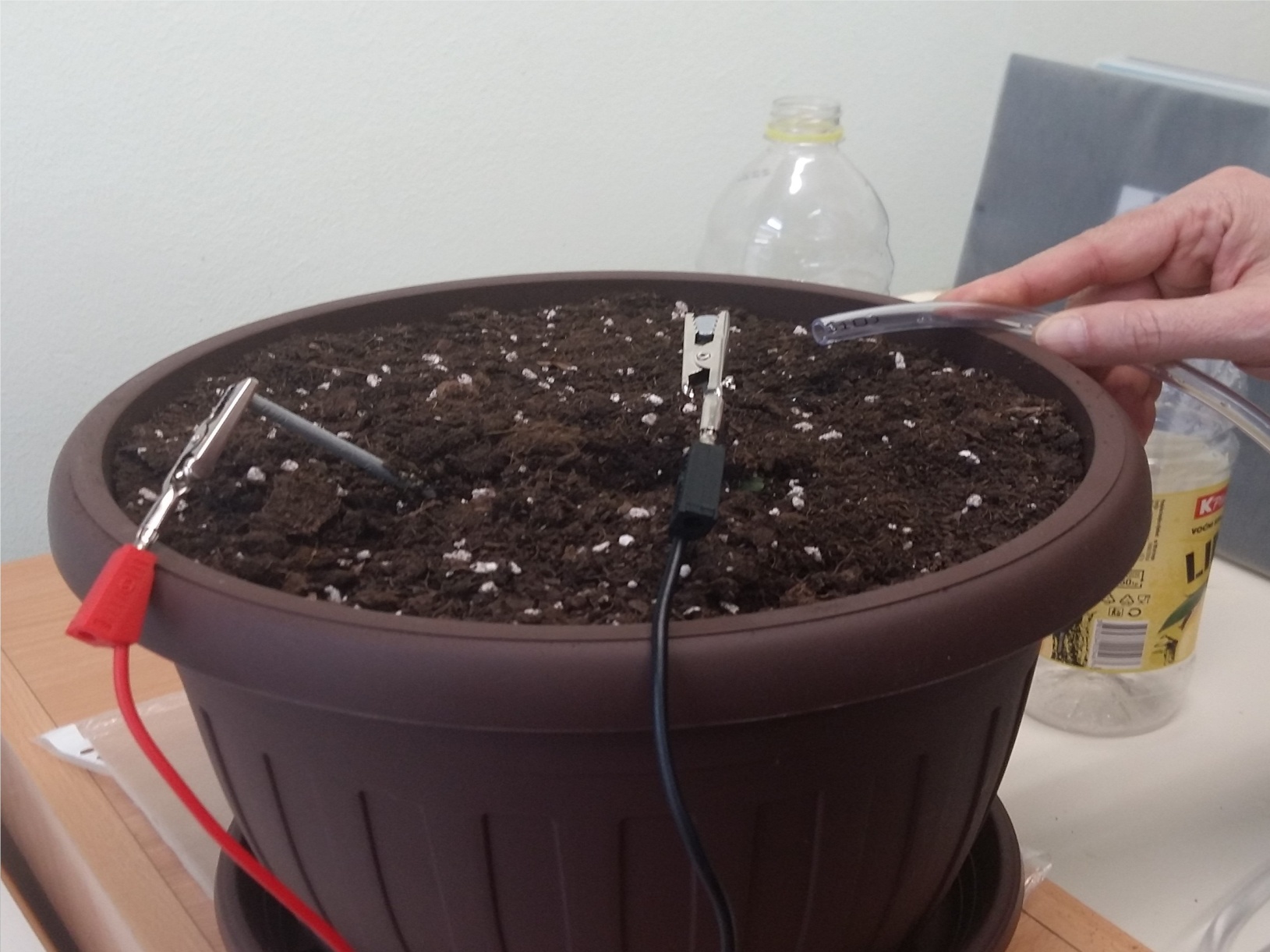 Dobili smo microbit sa dodatkom za zaljevanje(pumpu)
i žice sa čavlima.
Prvo što smo uradili spajali smo komponetne koje smo dobili.
Kad smo spojili komponetne priključili smo mikrobit na računalo i počeli programirati
micro:bit, novo džepno računalo koje omogućava svakome kodiranje, uređivanje i korištenje raznih dijelova hardvera preko softvera.
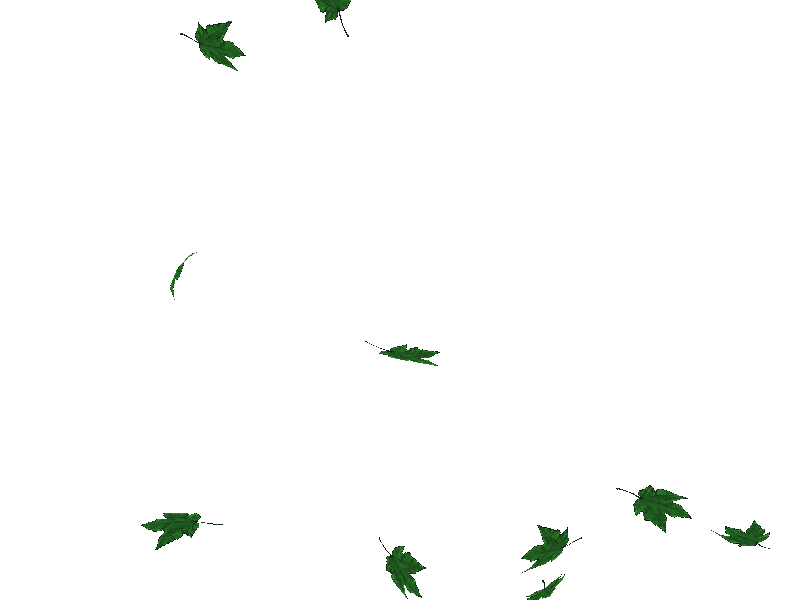 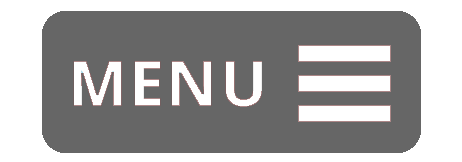 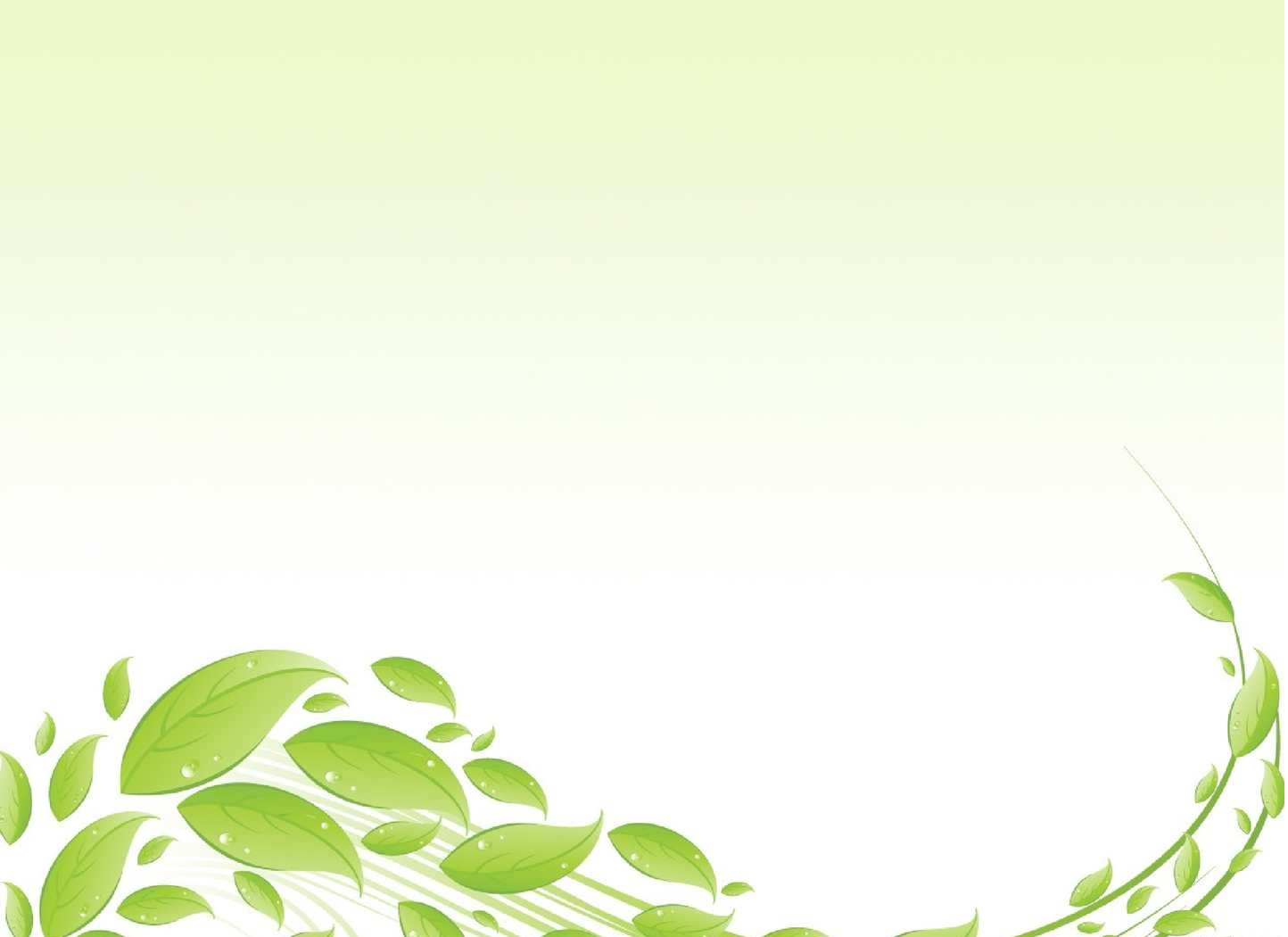 Početak projekta
Kupili smo sjemenke suncokreta(Helianthus annuus)
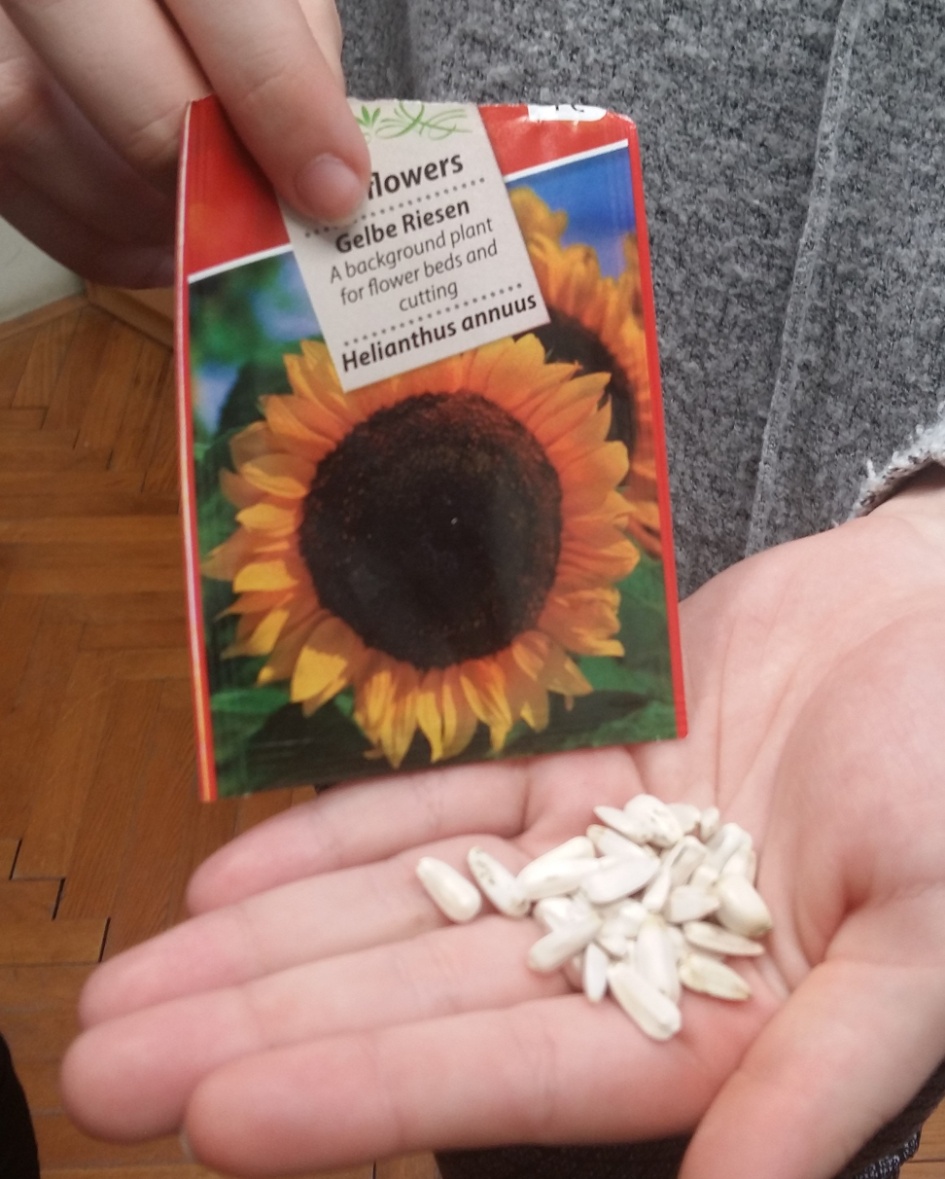 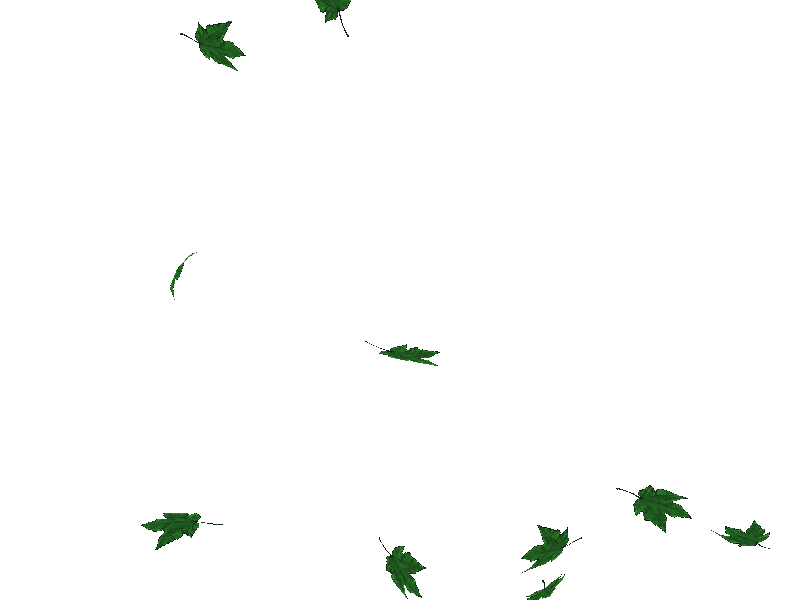 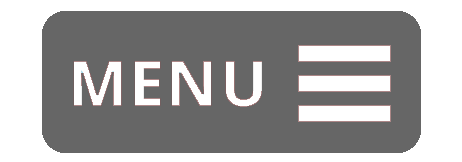 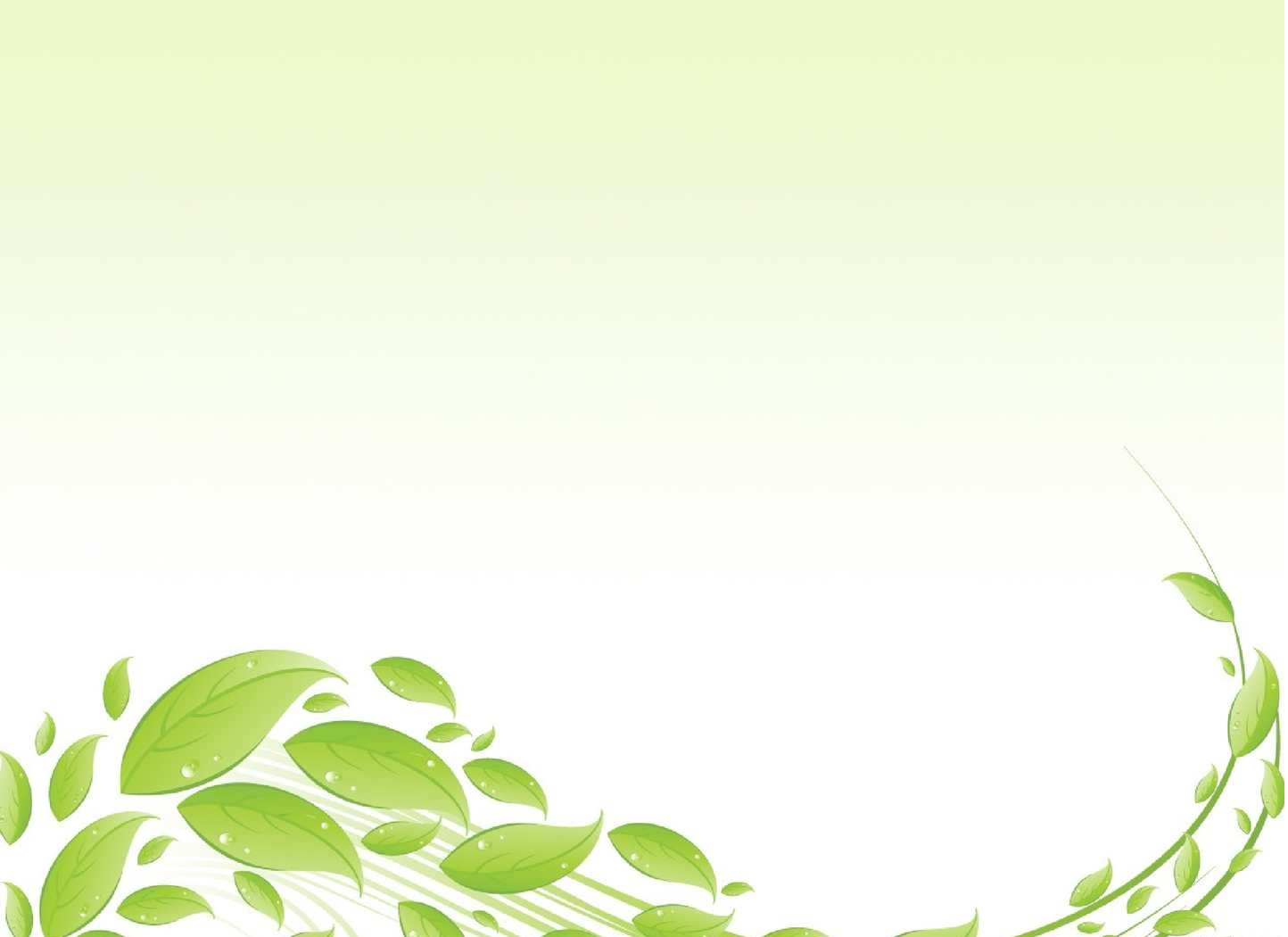 Programiranje
Programirali smo mikrobit da preko čavla mjeri otpor struje tako da izračuna vlažnost zemlje.
Programirali smo sveukupno  4 sata u školi.
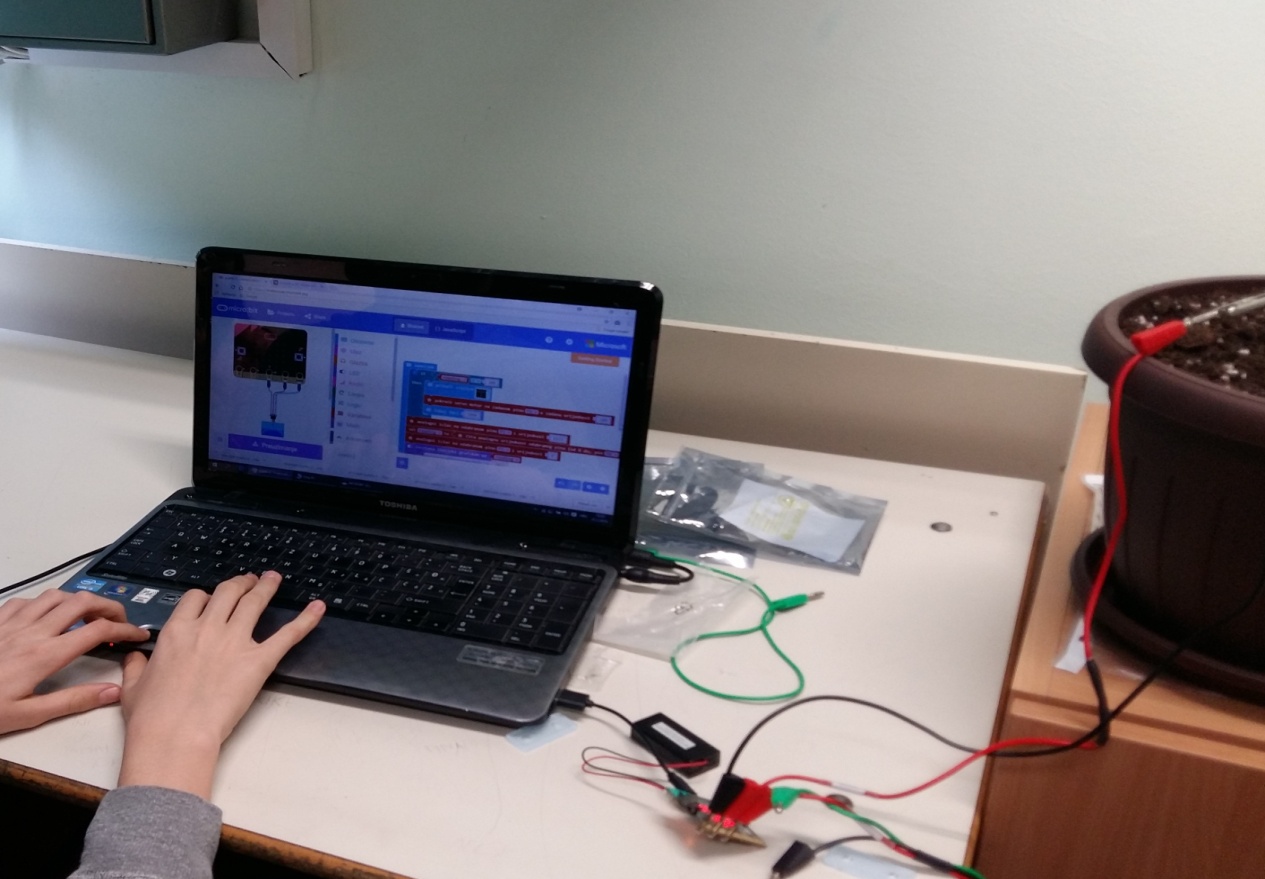 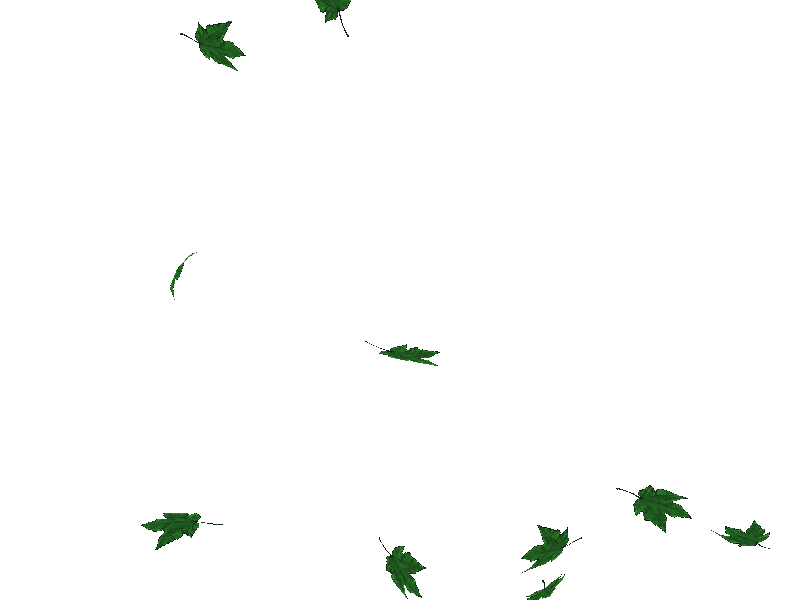 27.2.2018
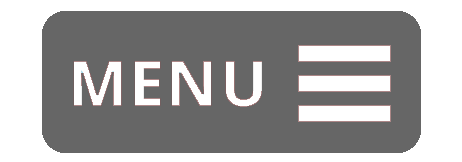 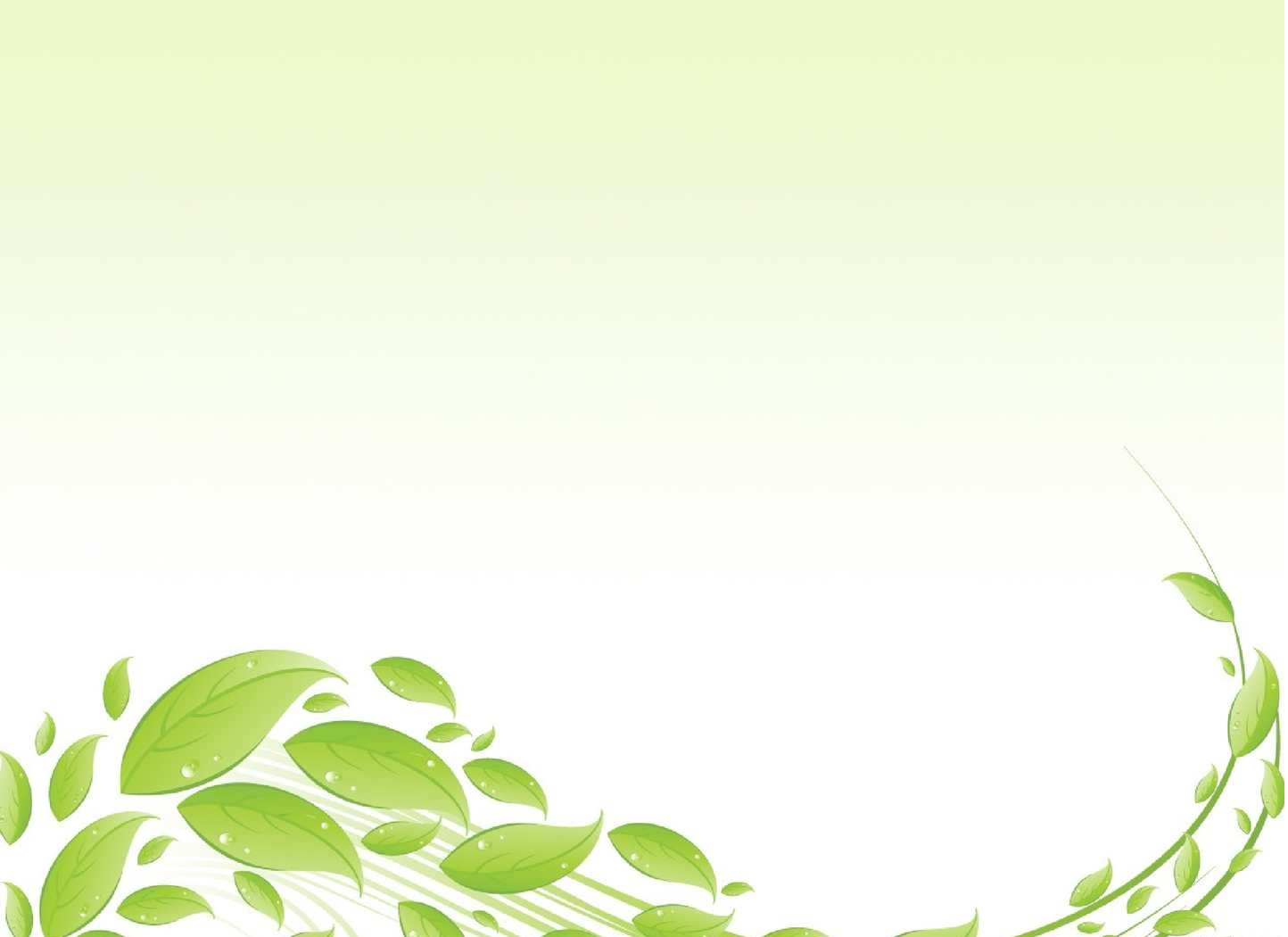 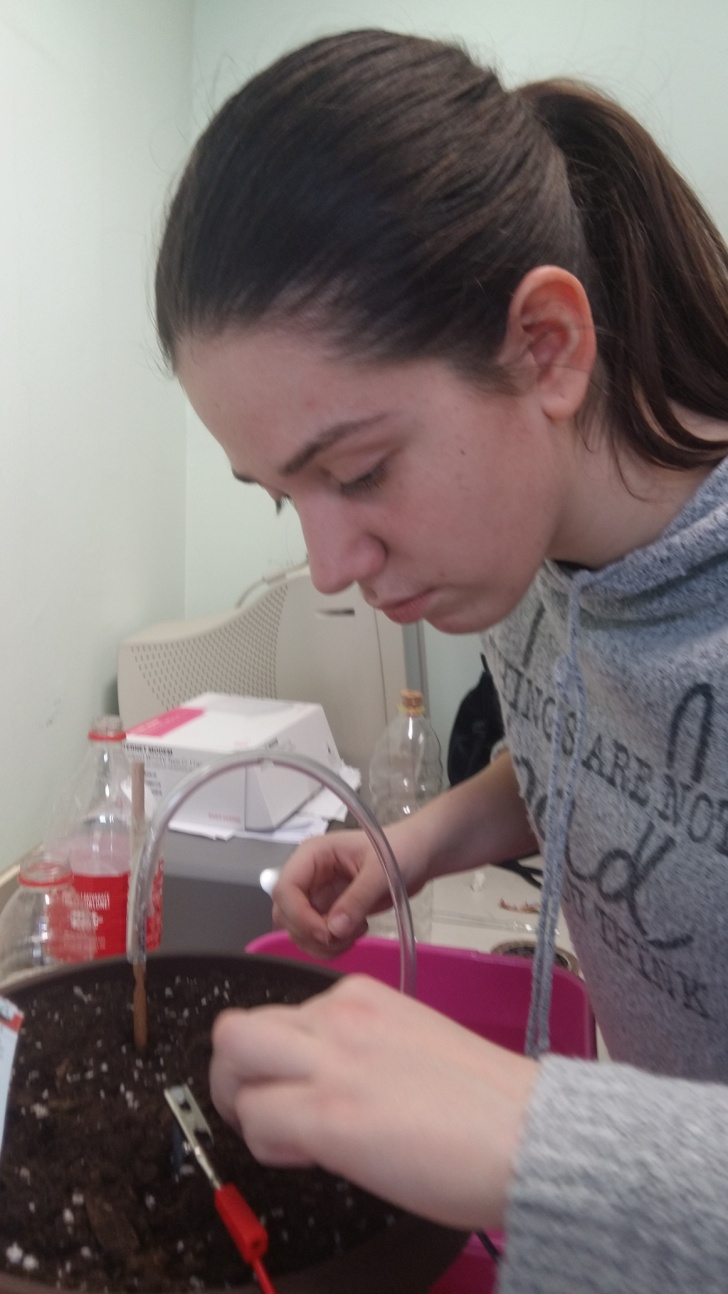 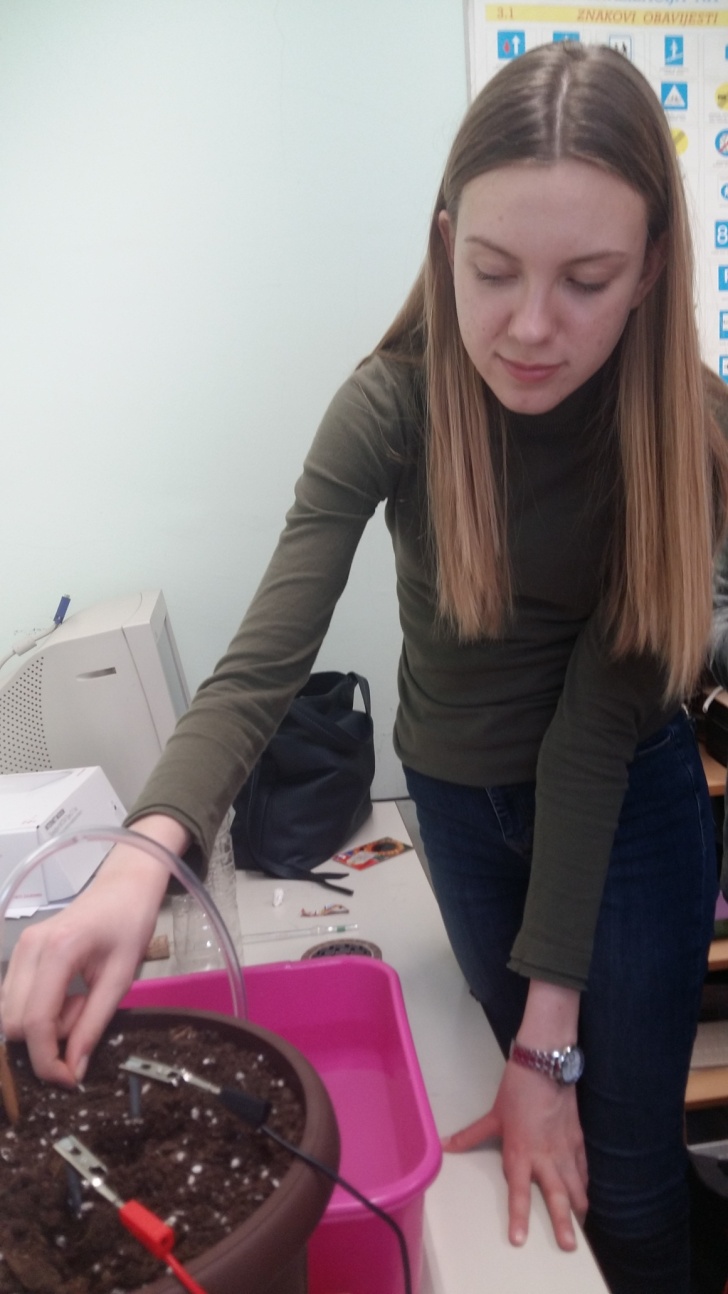 Na taj datum smo uzeli dvije lončanice, 
i u njih stavili  zemlju.
U Jednu lončanicu predmetne nastave 
su posijali 30 suncokretovih sjemenki
 i postavili smo mikrobit za mjerenje vlaznosti 
I sustav natapanja kap na kap.
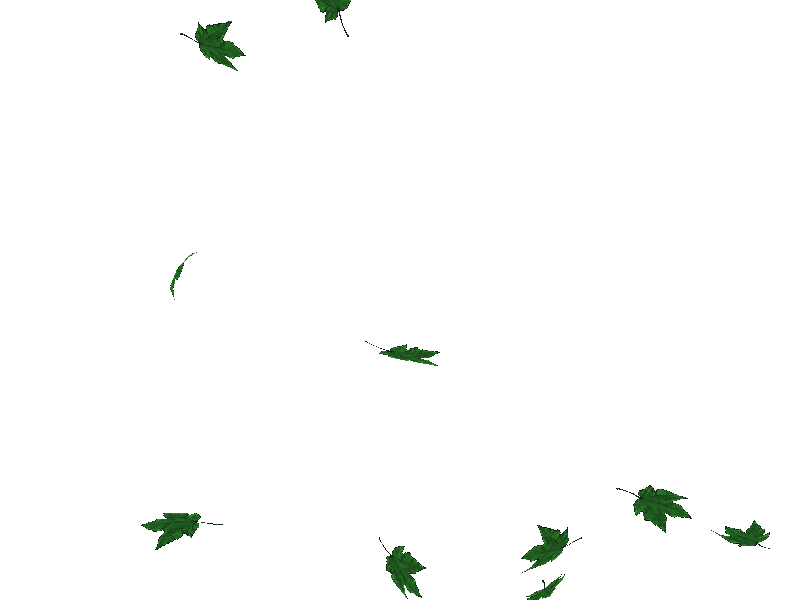 27.2.2018
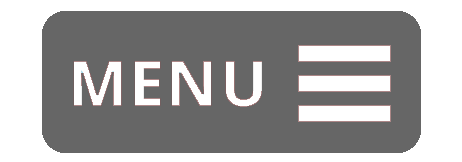 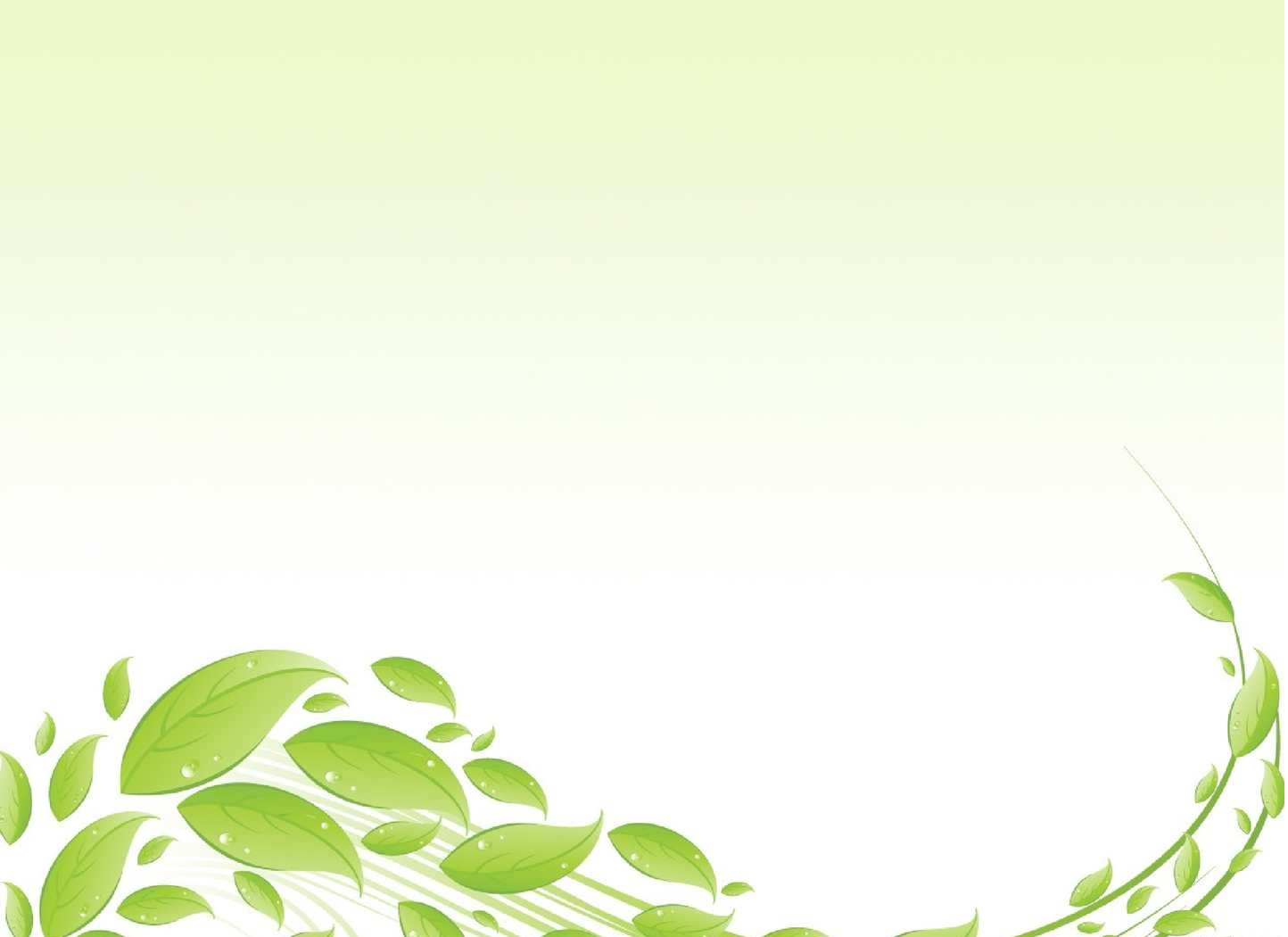 U drugu lončanicu su učenici razredne nastave
 posijali 30 suncekretovih sjemenki ali 
bez sustava za zalijevanje
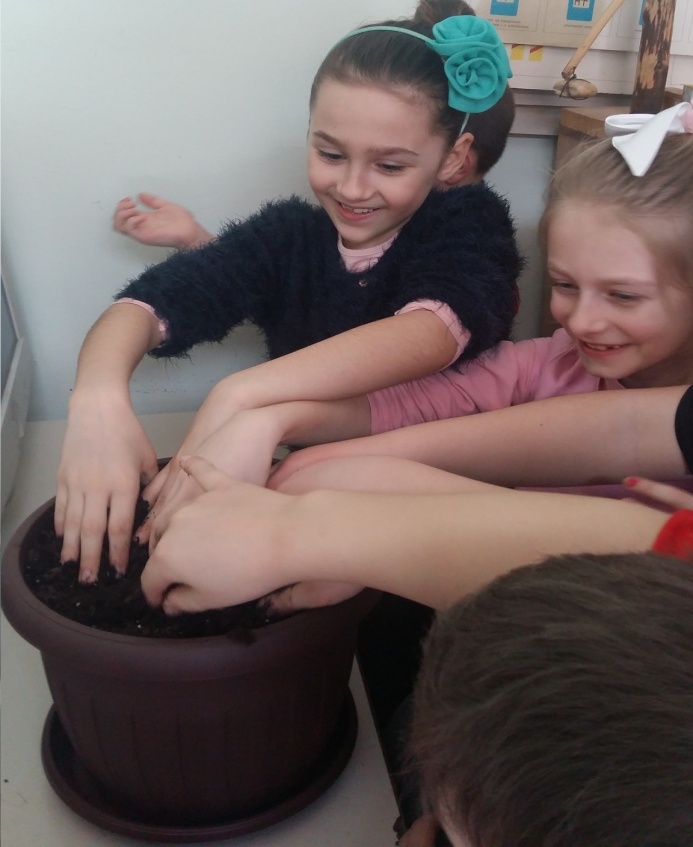 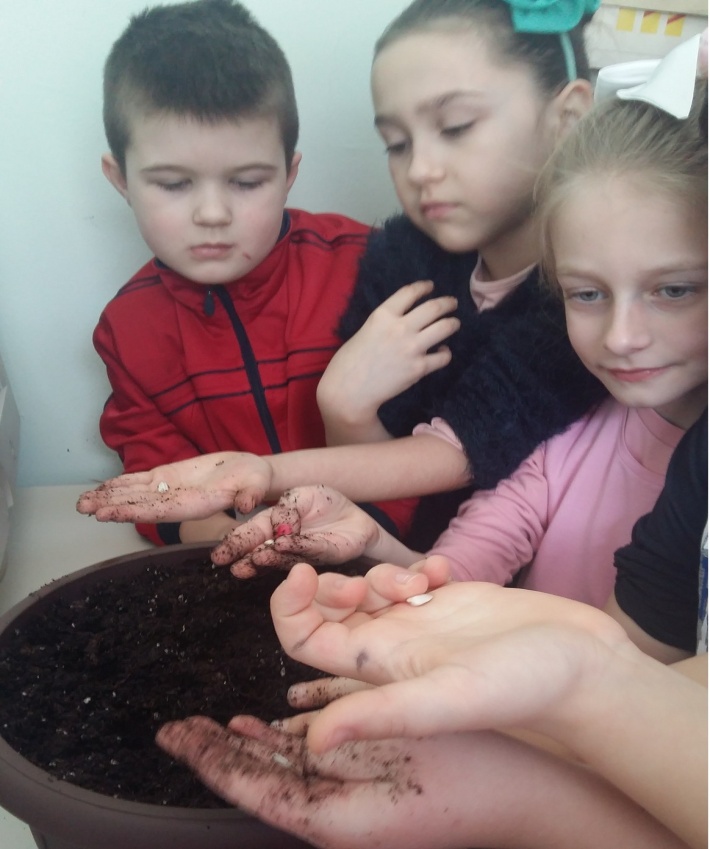 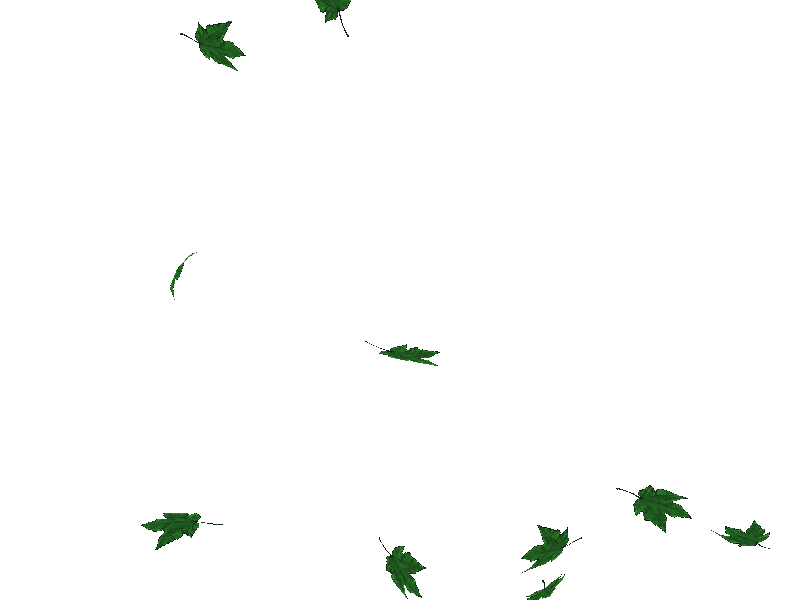 2.3.2018
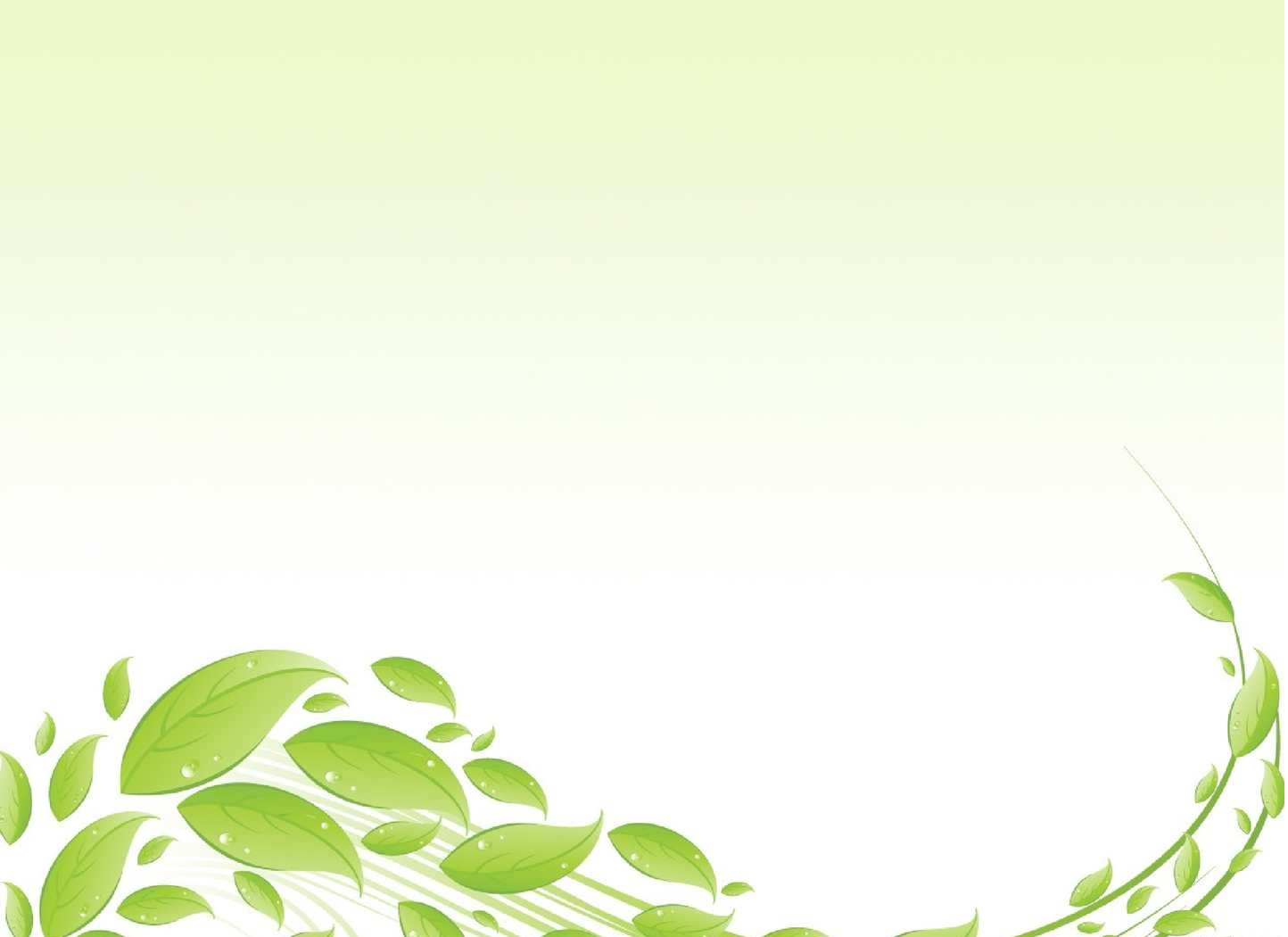 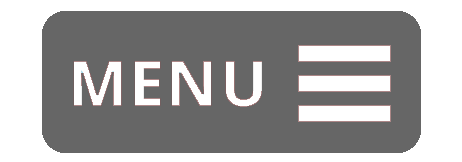 Izmjerili smo vlažnost sa mikro bit sustavom za 
zalijevanjem iznosila je 900 (bila skoro suha)
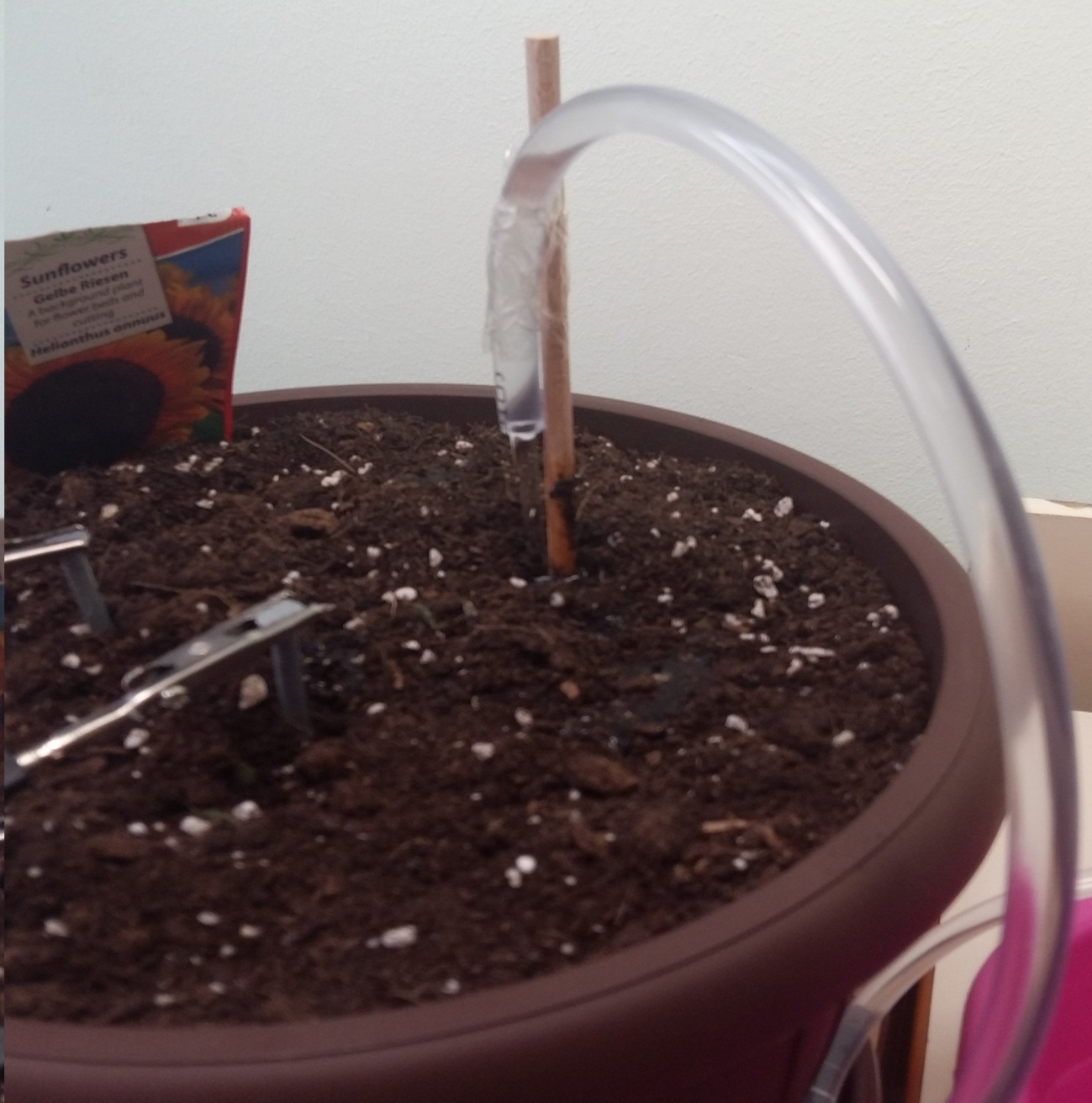 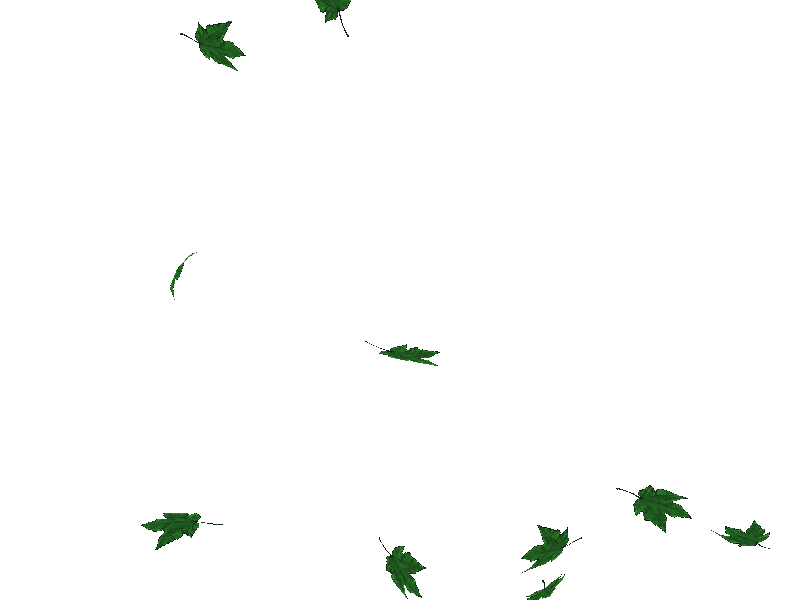 6.3.2018
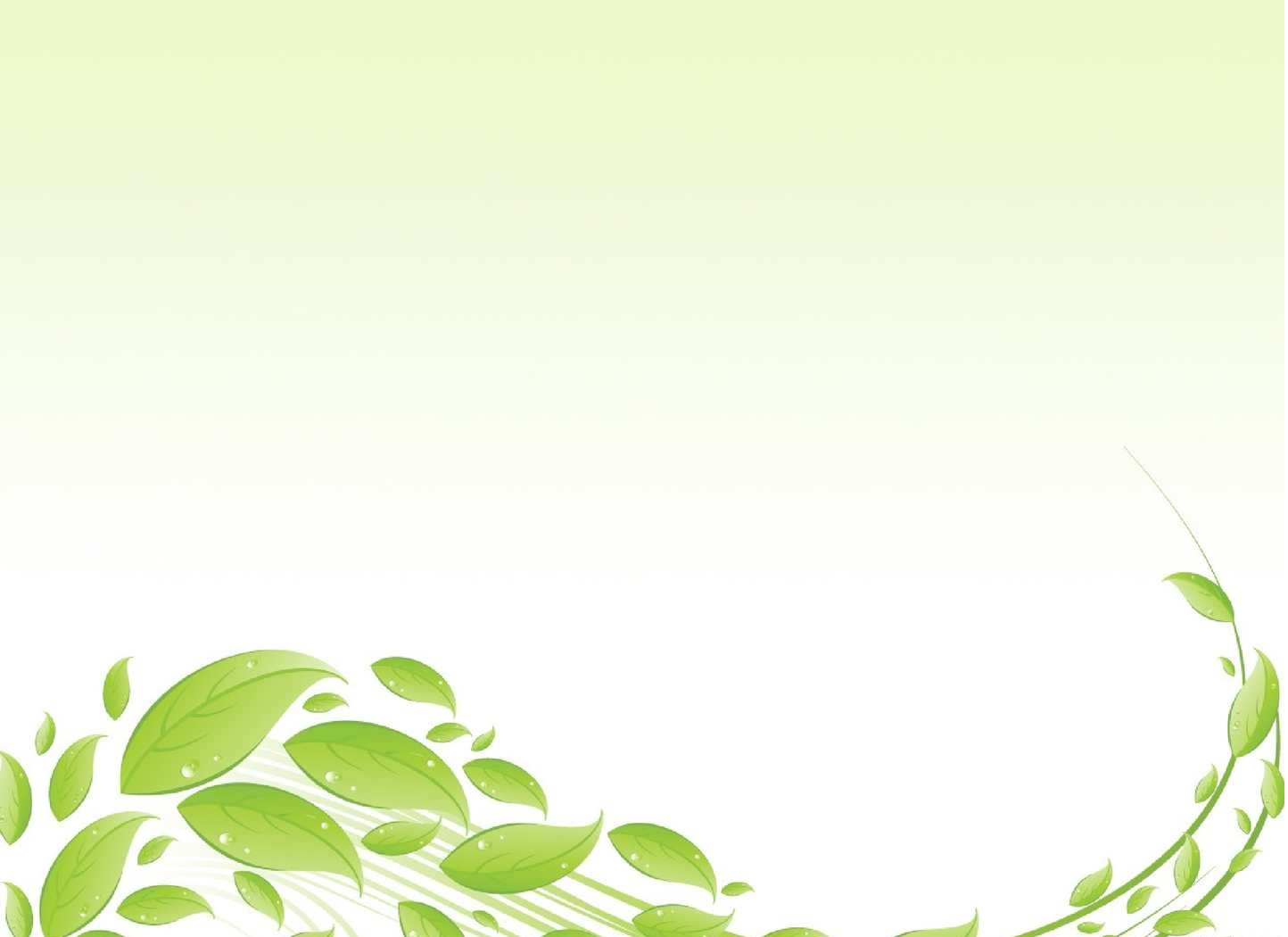 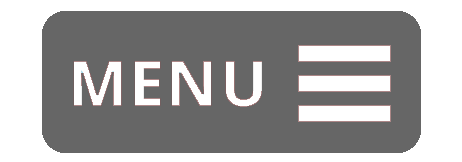 Sljedeće mjerenje vlažnosti s mikro bit sustavom s zalijevanjem
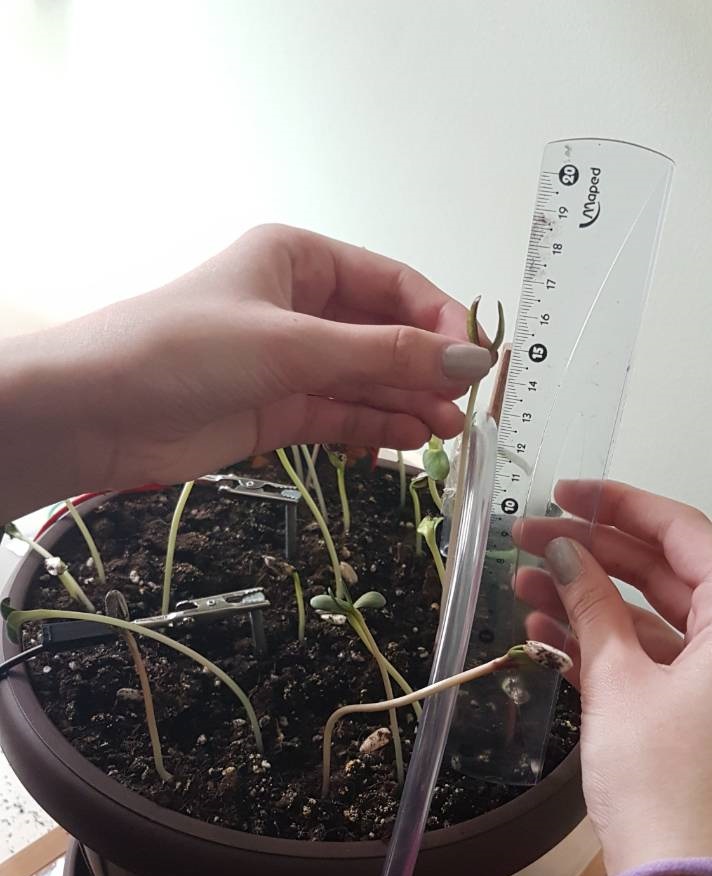 Vlažnost je iznosila 776, isklijale su 23 biljke ,izvršeno je mjerenje visine
najveća visina mlade biljke iznosila je:16cm srednja: 6 cm najmanja: 2 cm
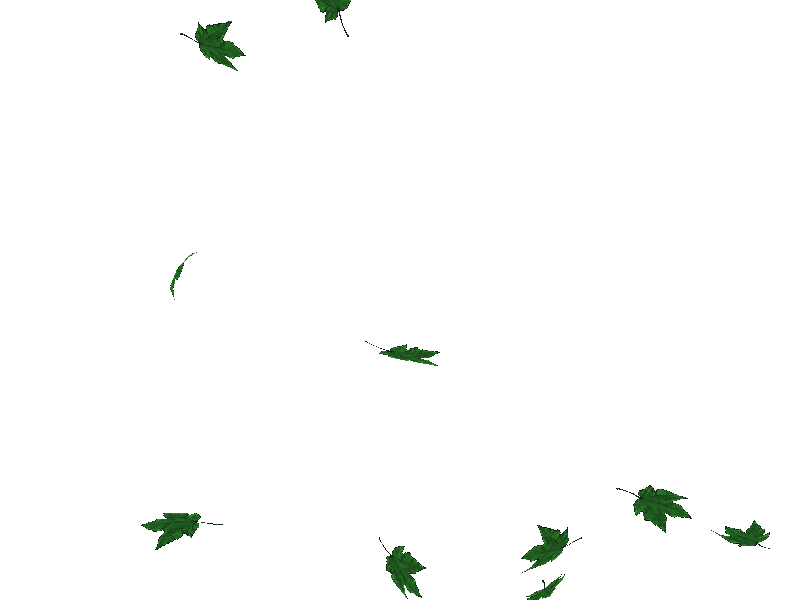 6.3.2018
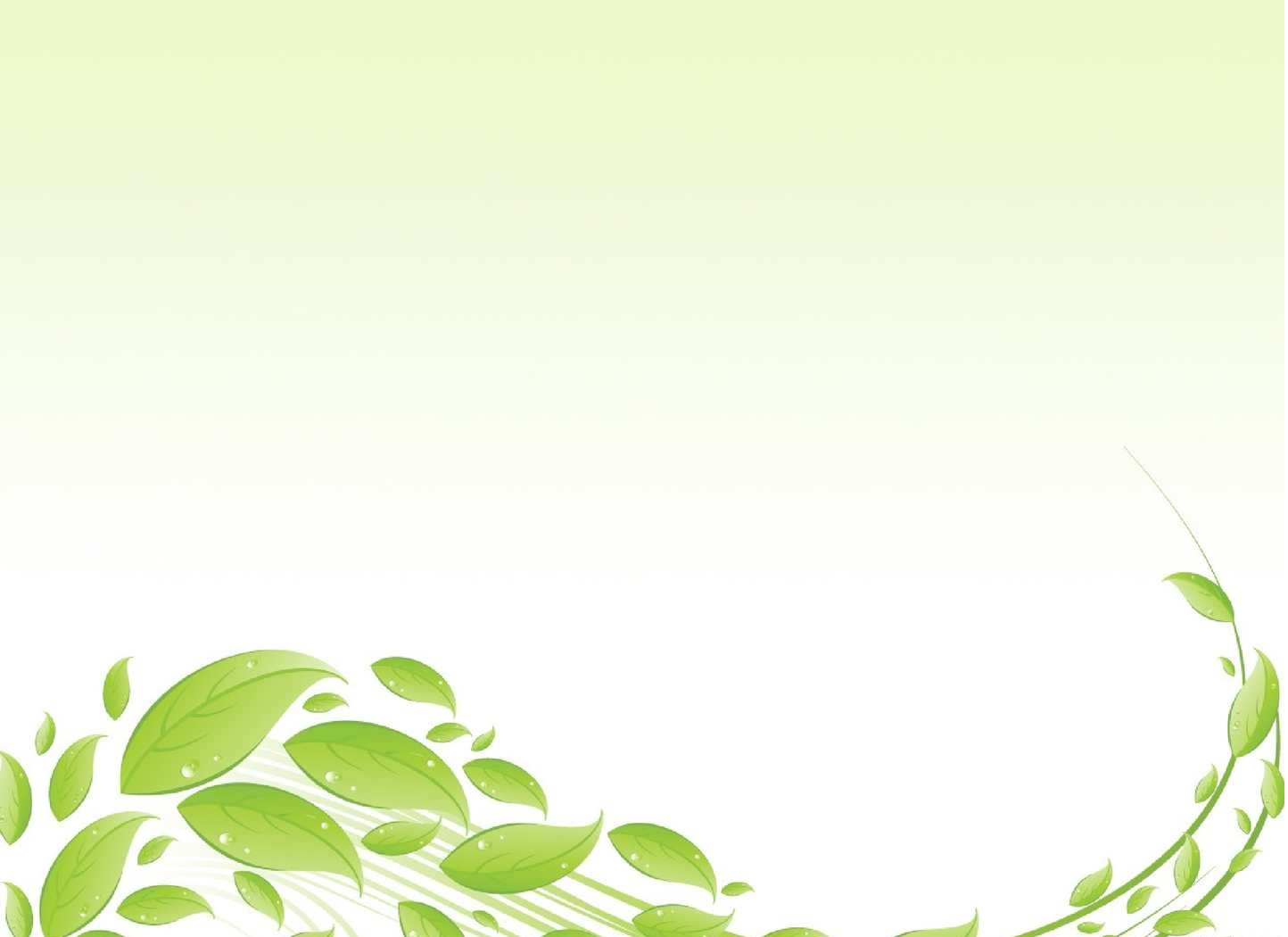 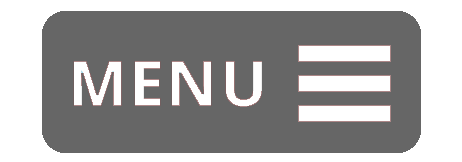 Kontrolna lončanica: 1 isklijala biljka, visina: 2 cm
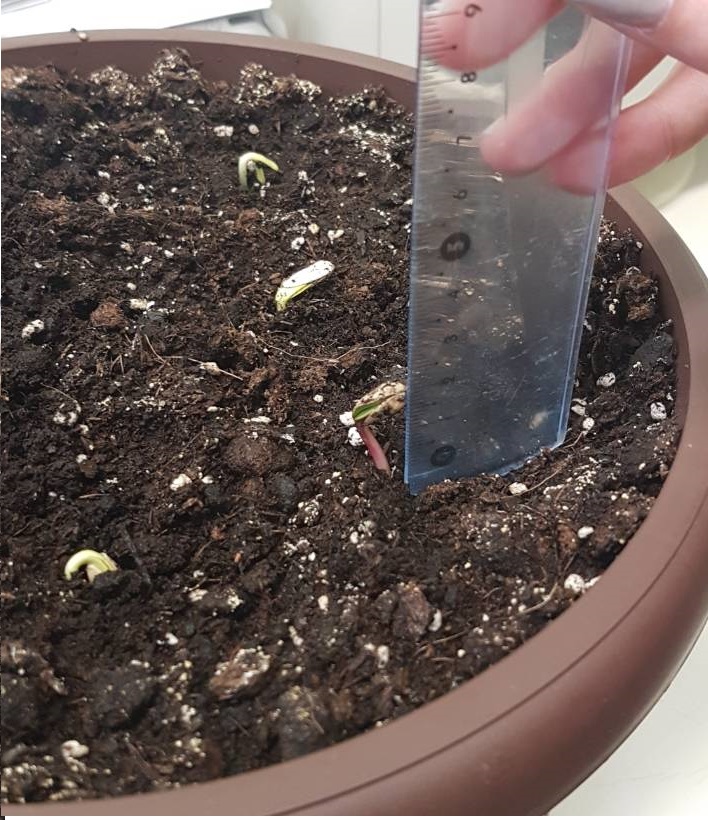 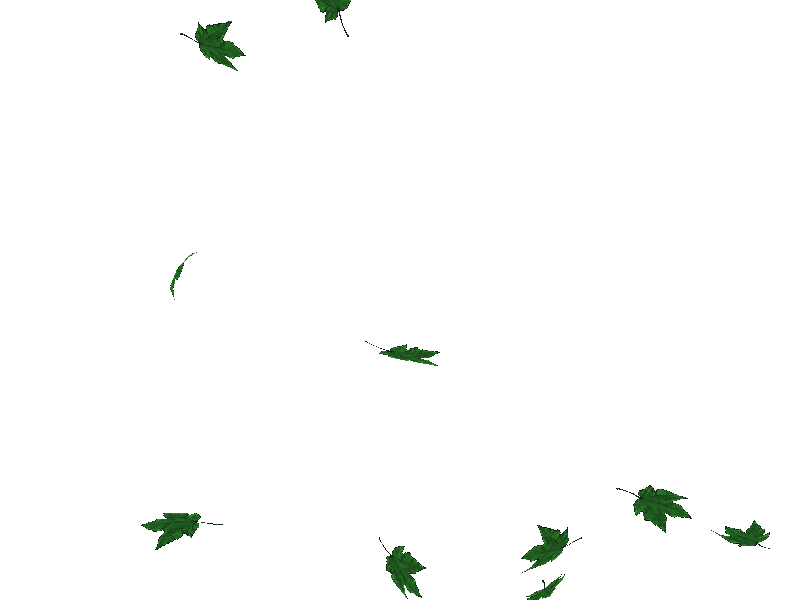 9.3.2018.
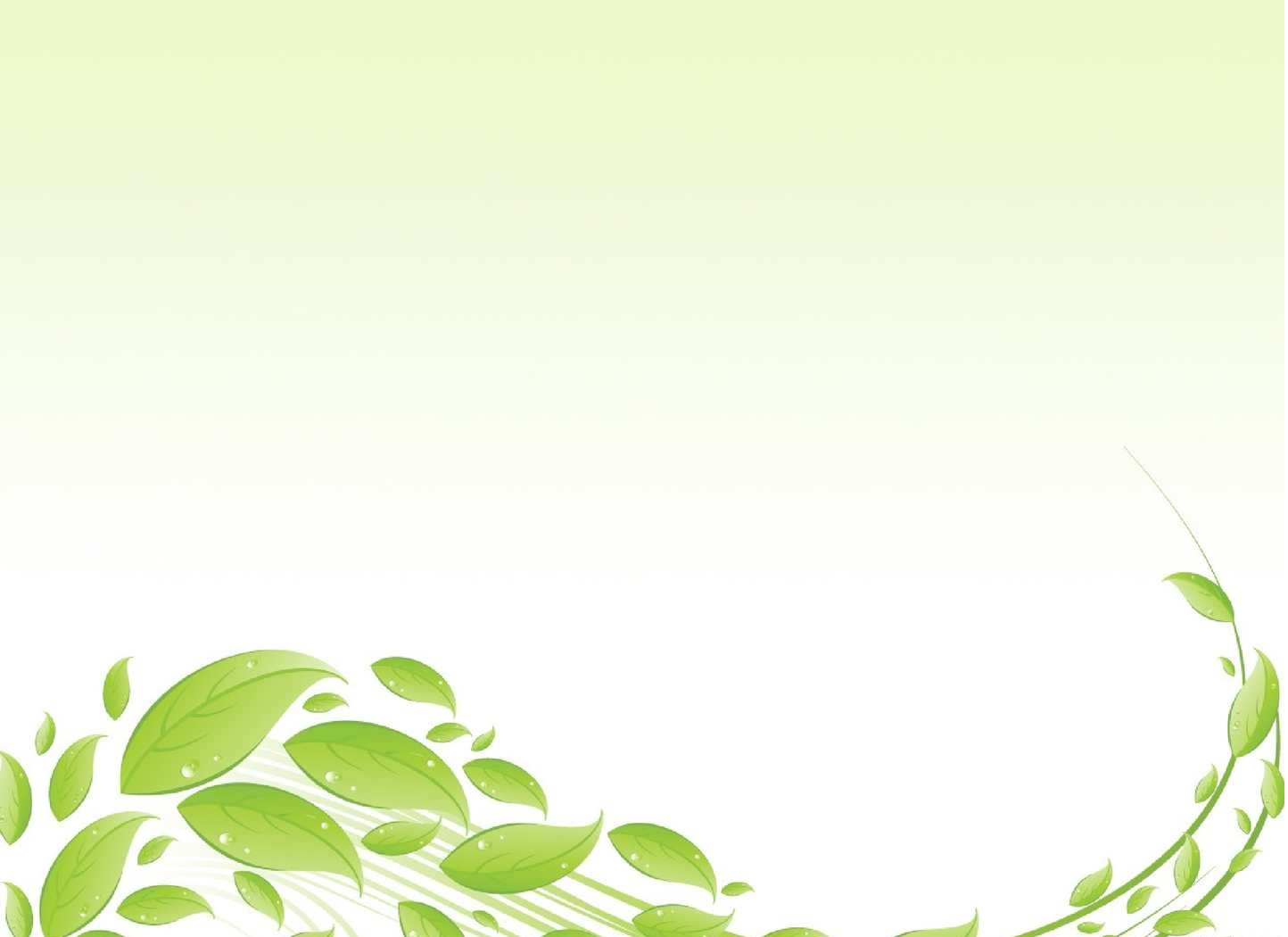 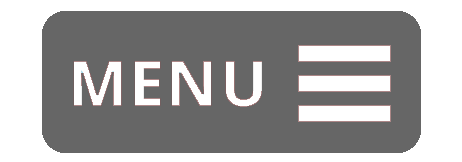 Izvršeno zalijevanje,vlažnost je iznosila 794,najveća visina:22cm,srednja: 16 cm,najmanja: 13 cm
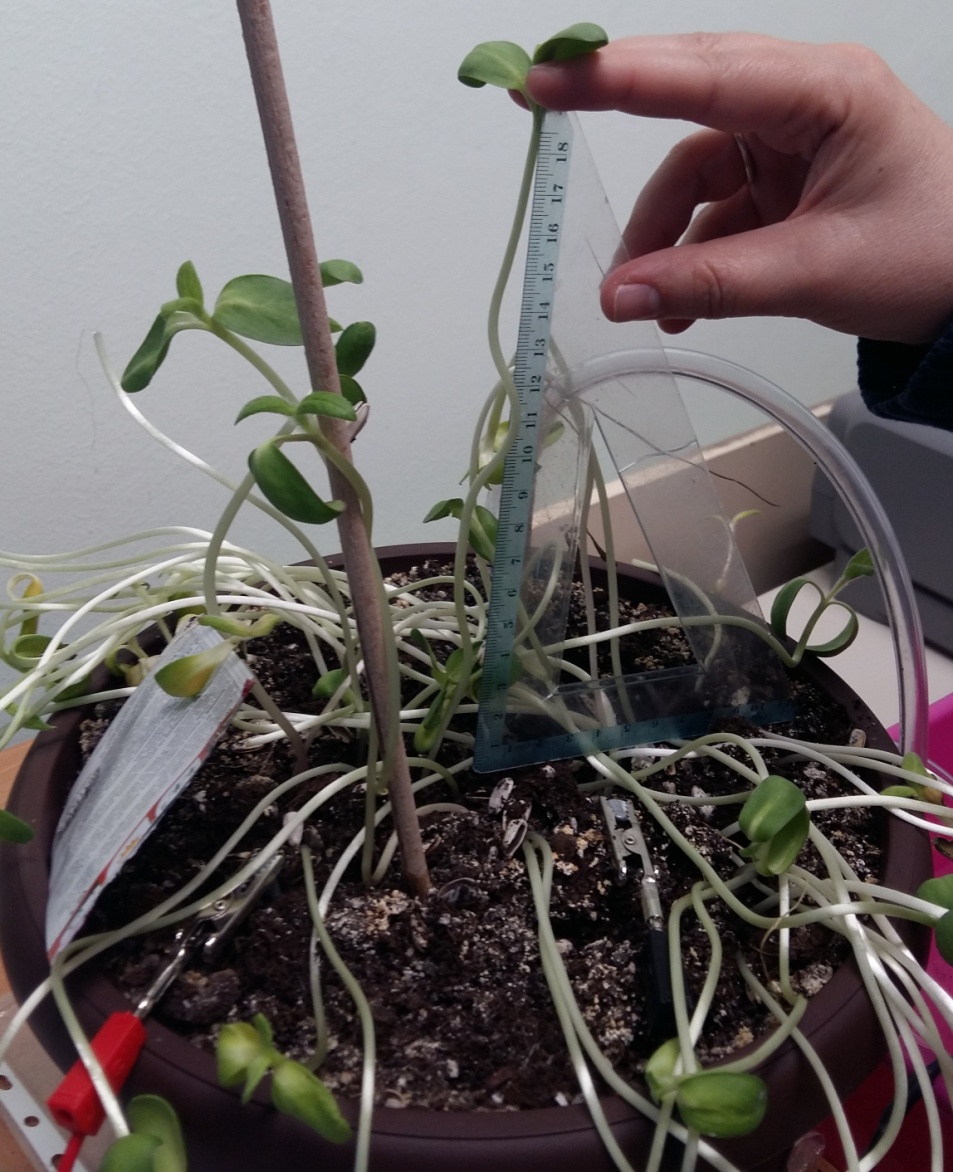 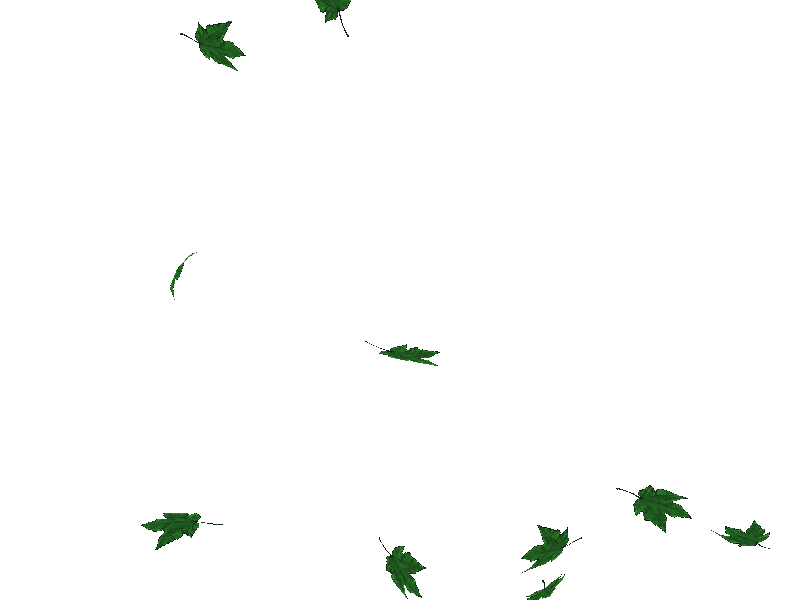 9.3.2018
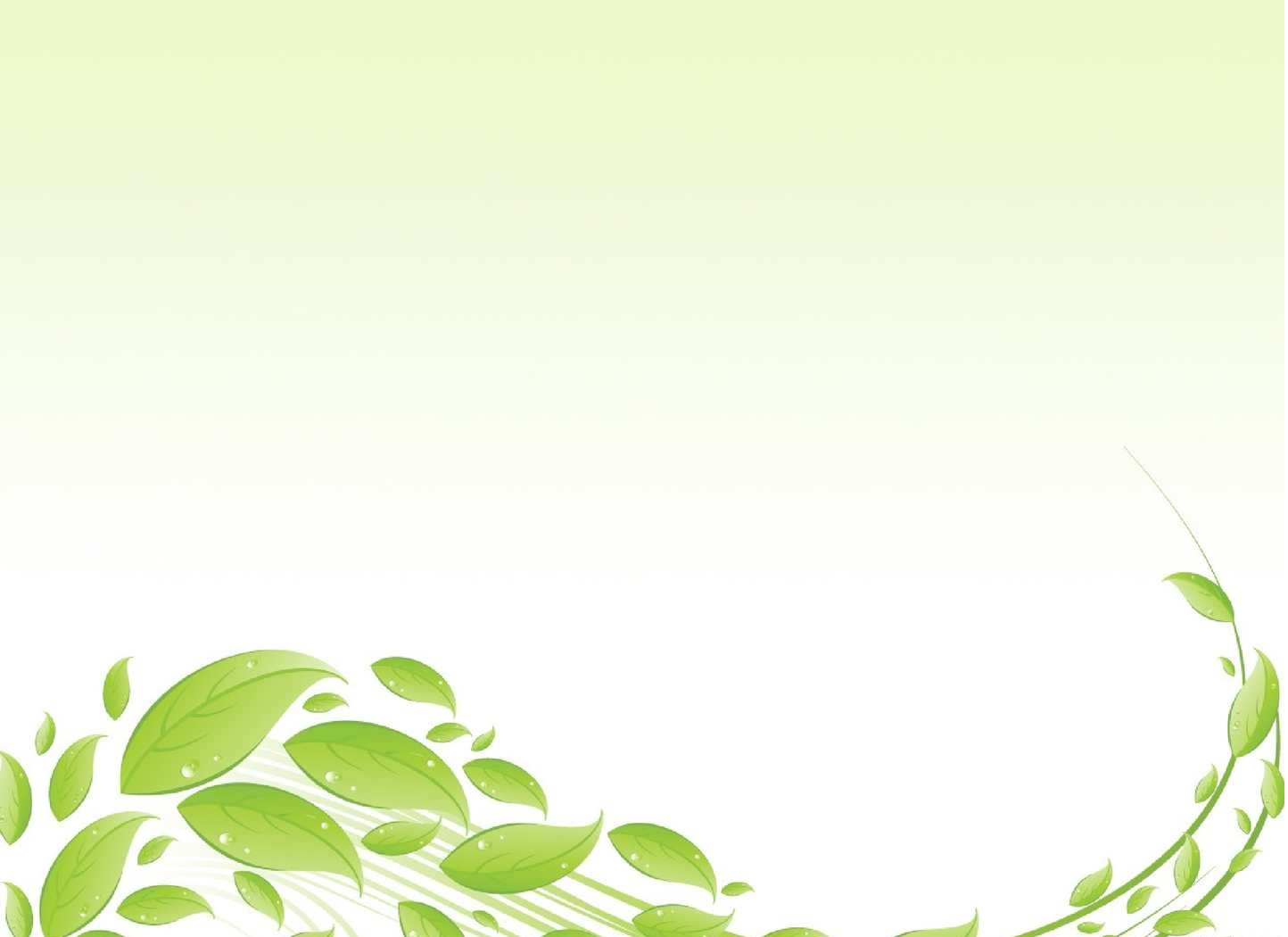 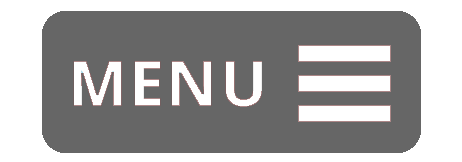 Kontrolna lončanica: 8 isklijala biljke, najveća: 15 cm, srednja: 13cm, najmanja: 8.5cm
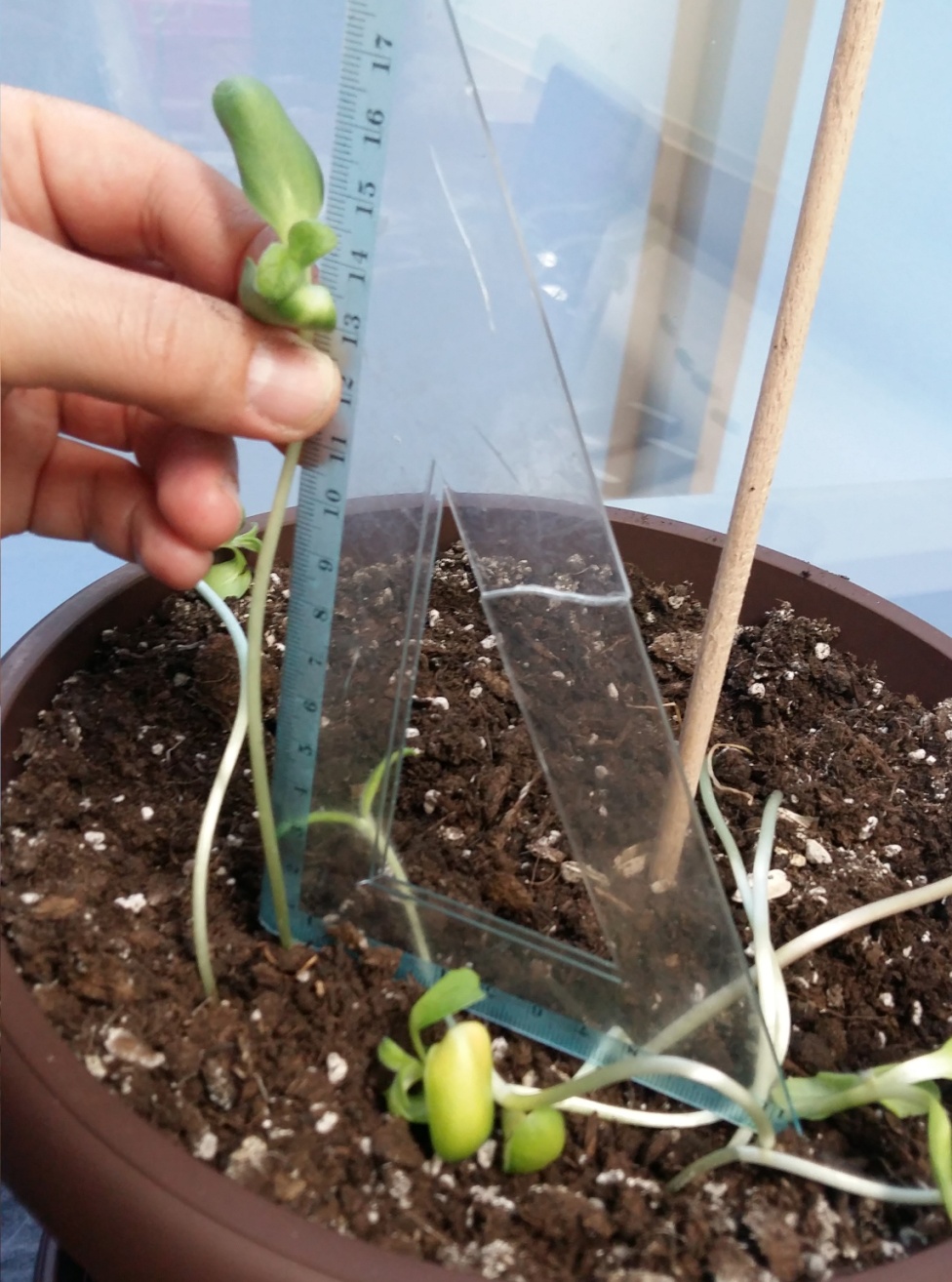 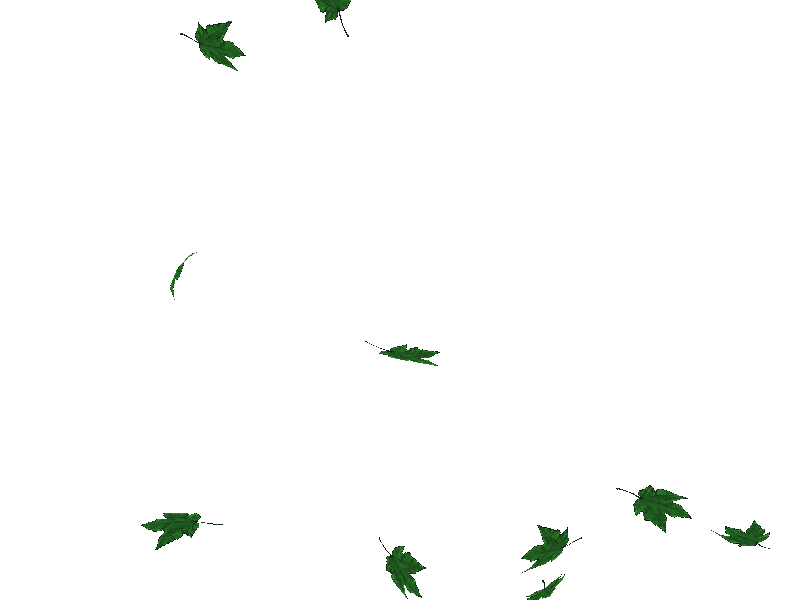 14.3.2018.
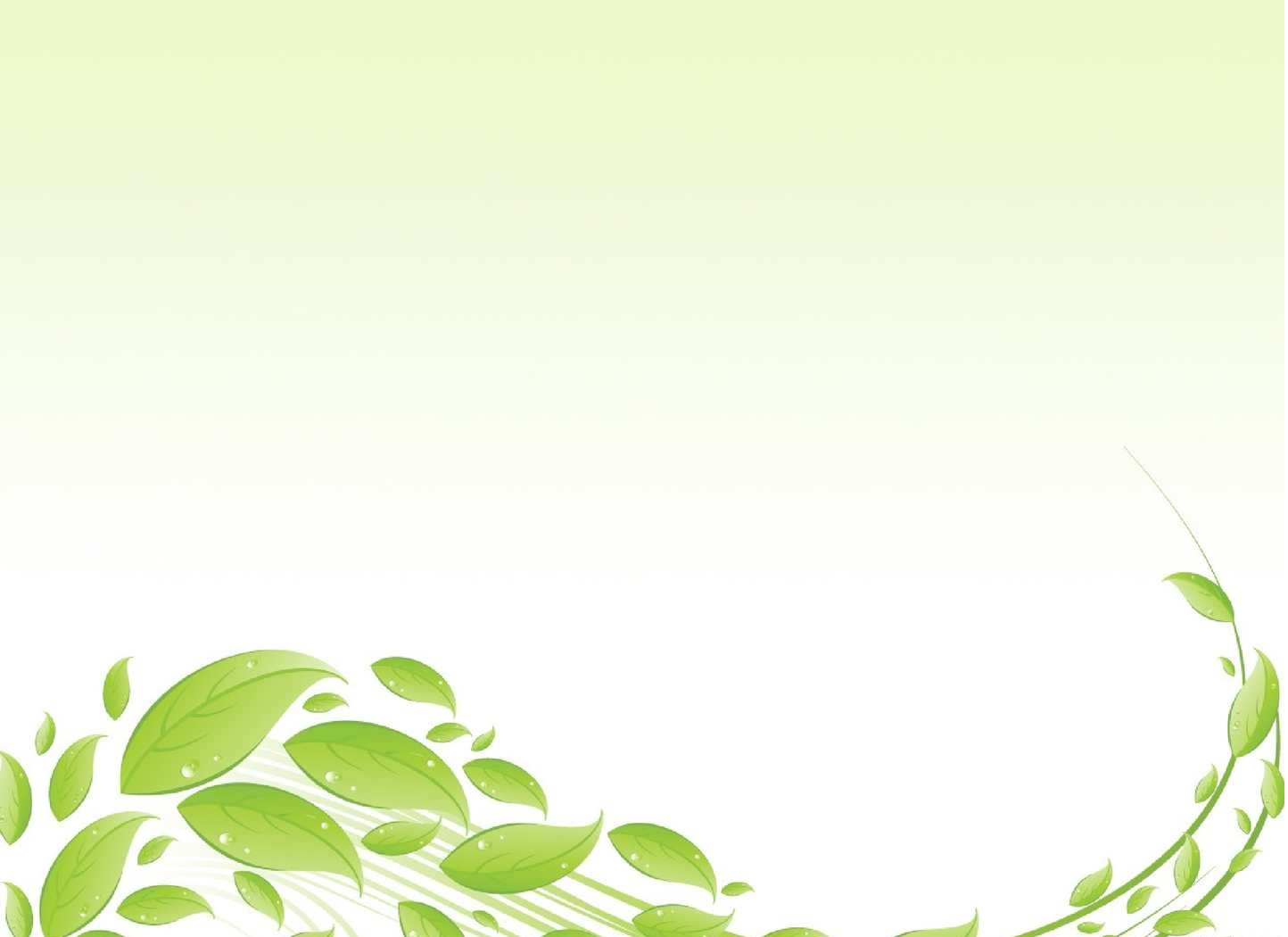 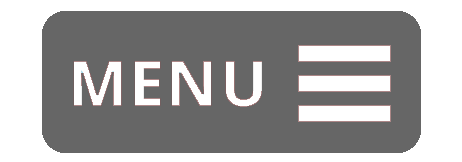 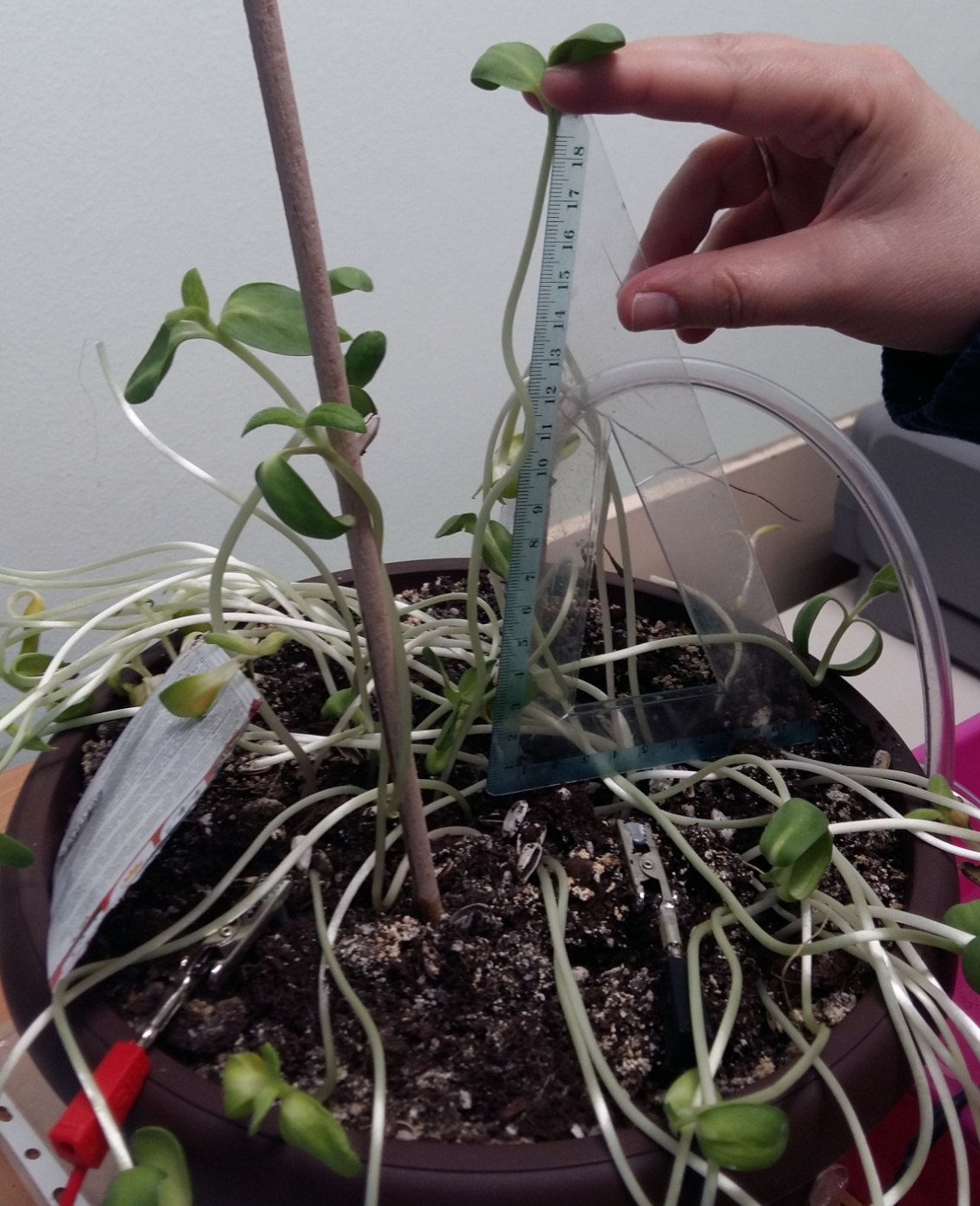 Ponovno smo vlažnost sa mikro bit sustavom za 
zalijevanjem iznosila je 900 (bila skoro suha)
Najveća biljka suncokreta iznosila je: 24cm, srednja: 19cm,najmanja: 16cm
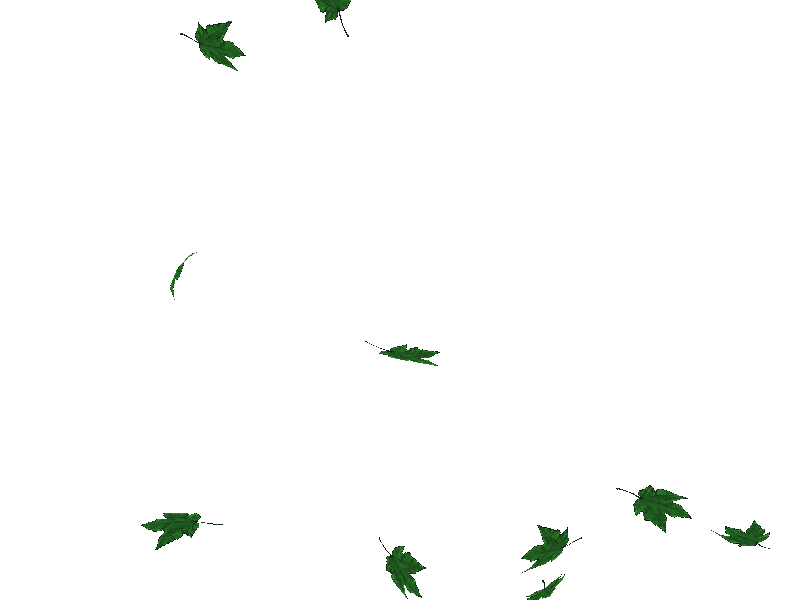 14.3.2018
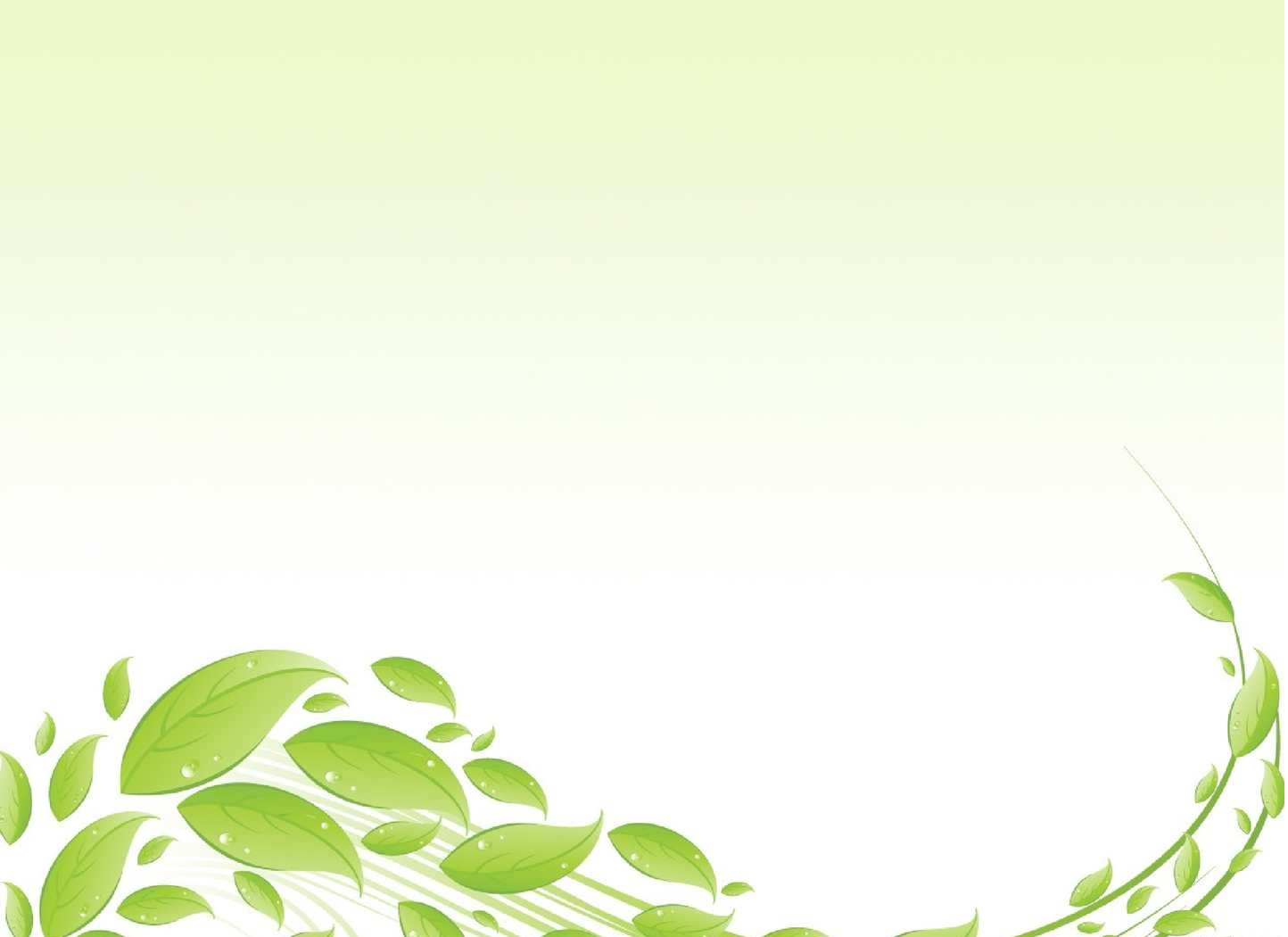 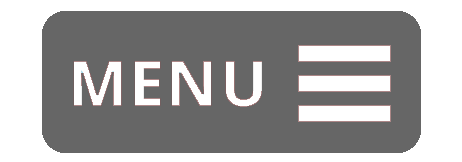 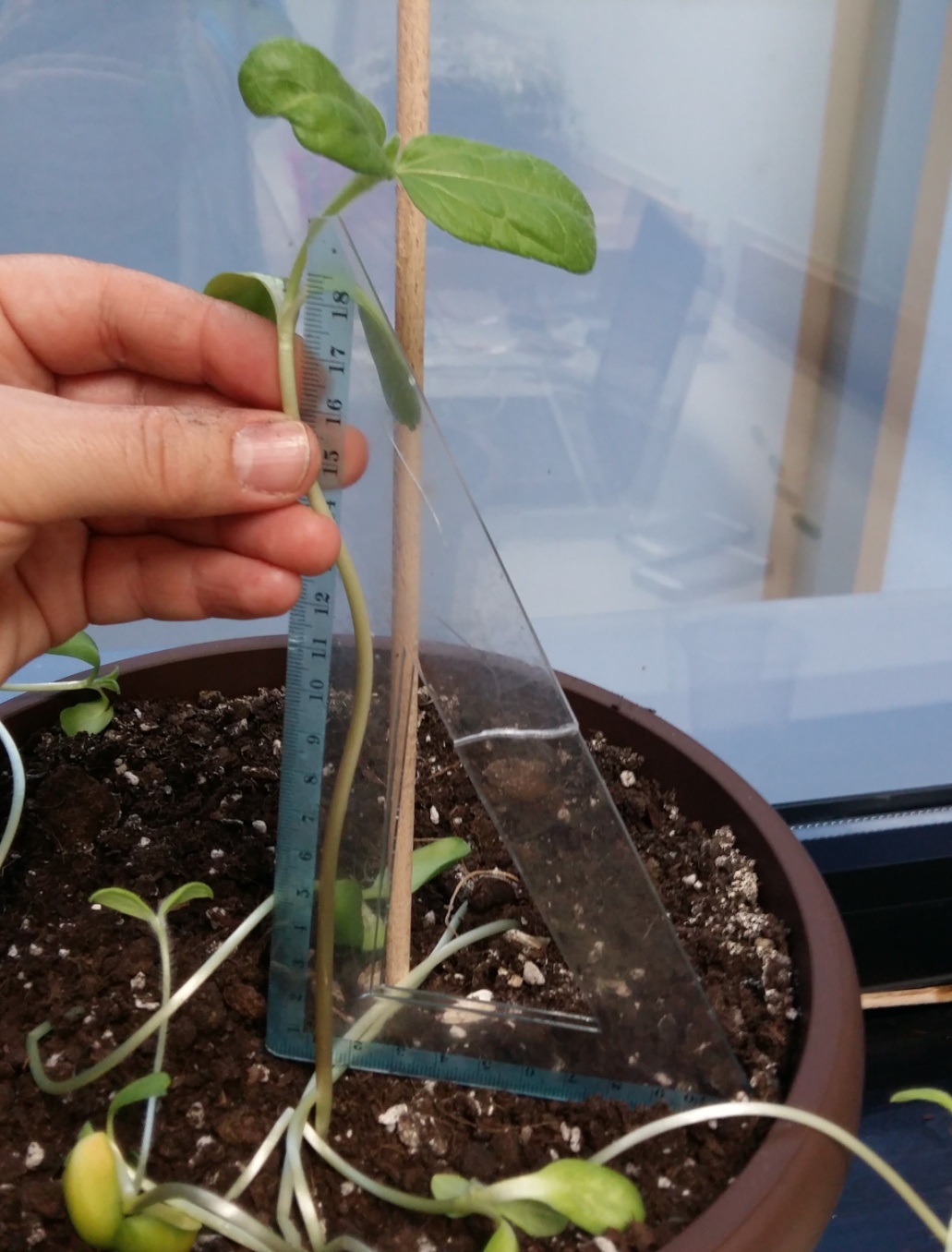 Kontrolna lončanica: 8 isklijala biljke, najveća: 20 cm, srednja: 17cm, najmanja: 14cm
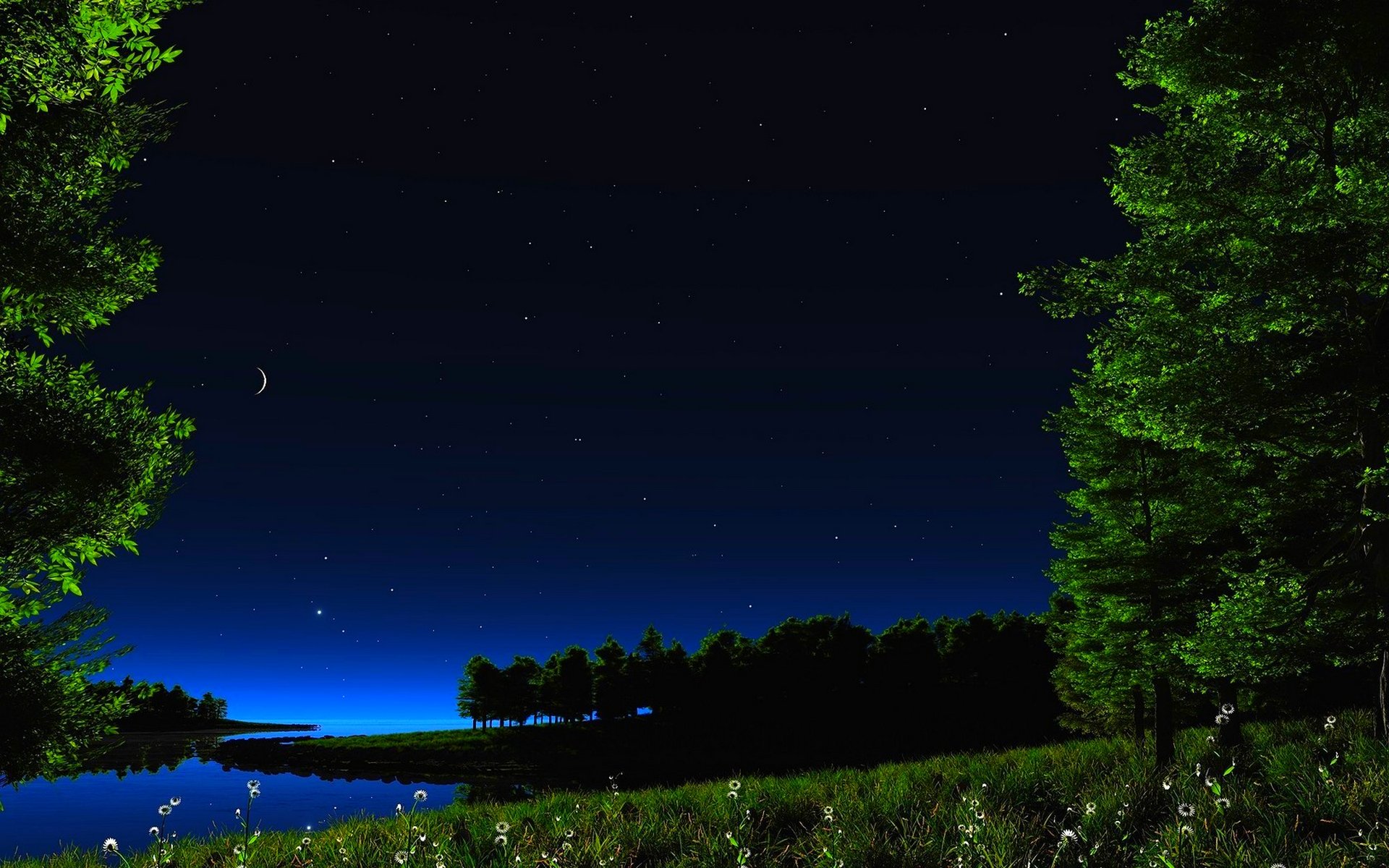 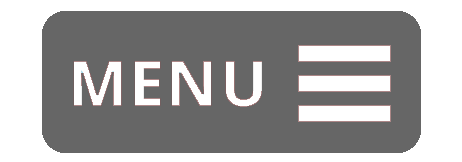 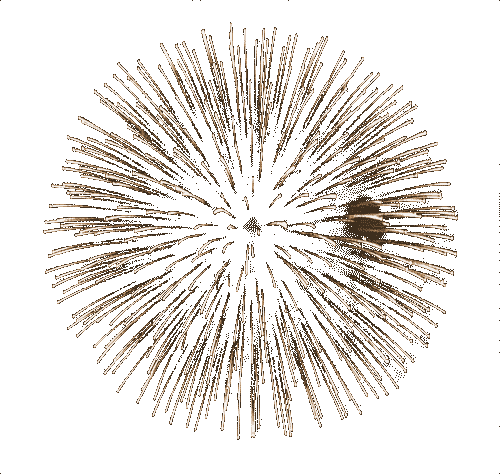 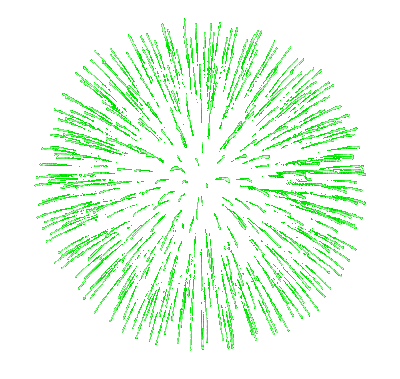 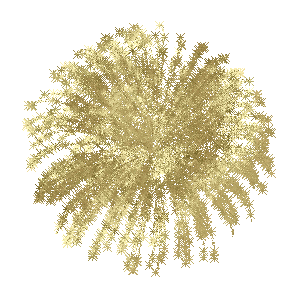 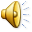 Prezentaciju napravili i programirali: Mateo Šerer
                                                                   Sven Oužecky
Država: Hrvatska

Grad: Slatina 

Osnovna škola: Josipa Kozarca

Mentori : Brankica Safin
                  Marko Brijačak

Mjerili:Ana Čurić
                    Karla Vasiljević
                    Ivona Bosec
                    Jana Macinger

Također mjerili: Djeca